Year 8 & 9 Curriculum information evening7th October 2024
Together we thrive.
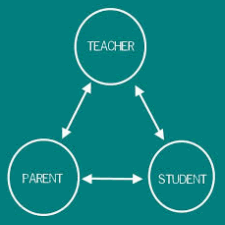 Head of year 8 – Sajid Latif, pastoral learning
all students in year 8 receive a pastoral curriculum throughout the week which includes
Assemblies with key themes, positive reinforcement and target areas for the cohort 
Personal, social, moral education programme delivered weekly in form time. Themes include
- revision techniques and future goals- equality, diversity and inclusion- HEALTHY BODIES AND MINDS
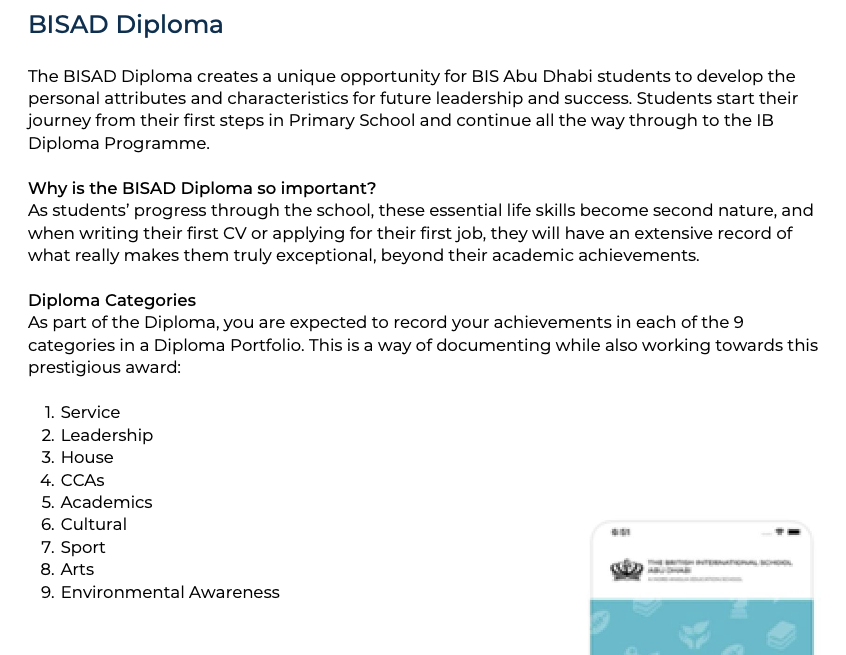 Head of year 9 – Kathryn Shkurka
We focus on the holistic development of students, integrating academic and personal growth.

Personal Development: Encouraging self-awareness and self-management.
Social Skills: Building effective communication, teamwork, and conflict resolution skills.
Emotional Well-Being: Providing tools for emotional regulation and coping strategies.
Career Awareness: Introducing students to future academic and vocational pathways.

The Active Tutor Time programme includes daily sessions and weekly assemblies.
Head of year 9 – Kathryn Shkurka
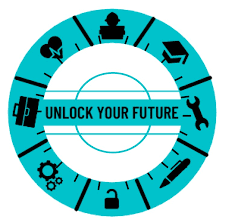 The Year 9 pastoral programme is integral in ensuring that students feel supported, informed, and empowered to make the best choices for their IGCSE subjects.

PSME
Career pathway exploration
Information evenings
One-on-one meetings
Targeted resources
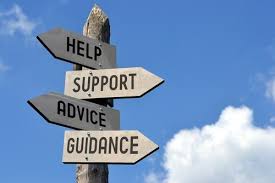 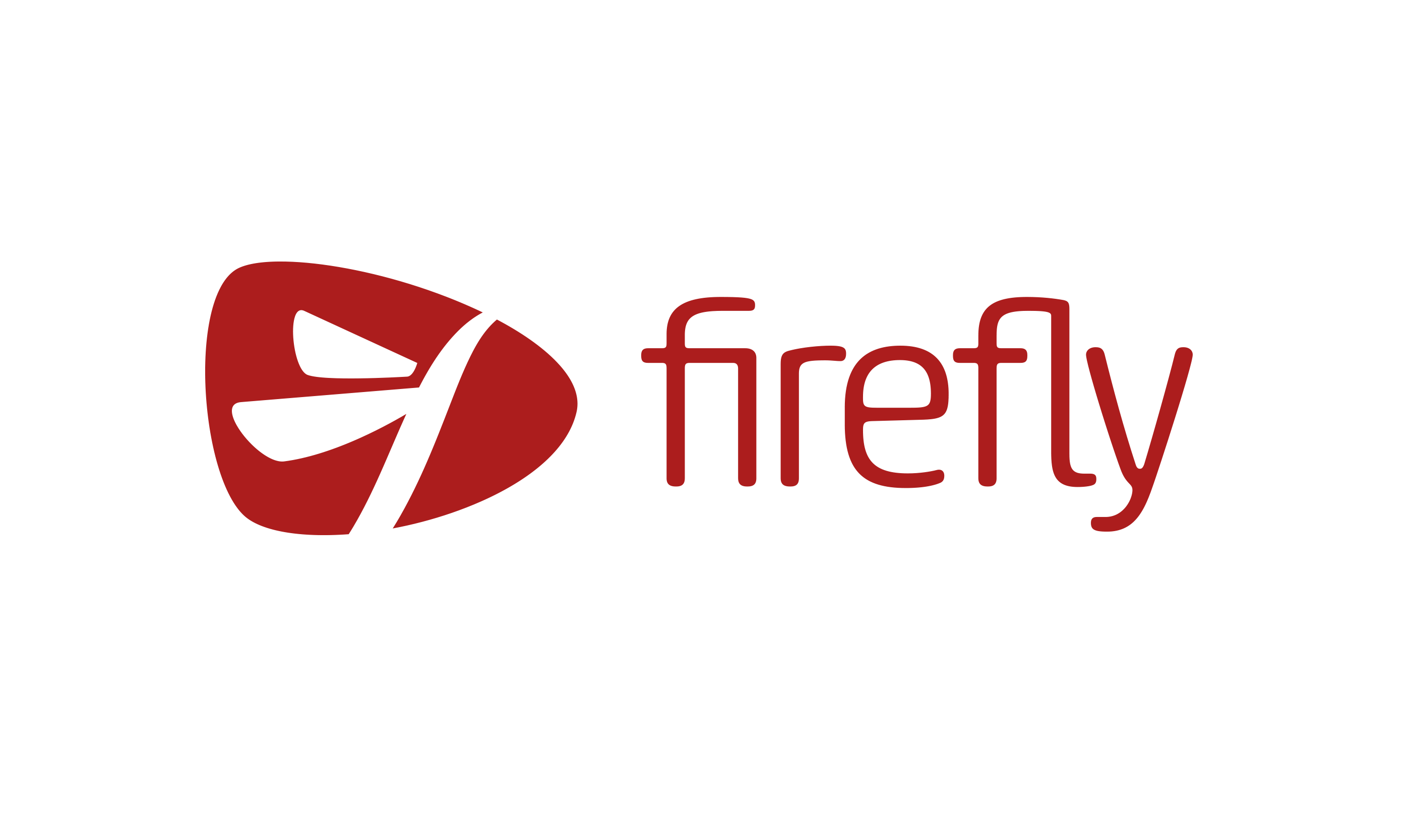 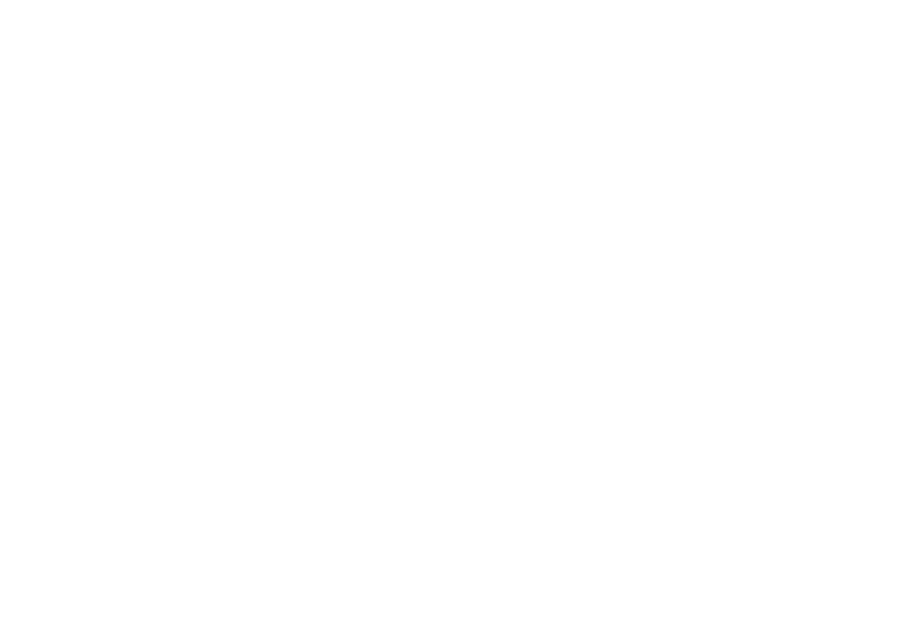 4 key areas of information that helps you support your child:-
Curriculum Essentials
Wellbeing Essentials
Home Learning Essentials
Assessment Essentials
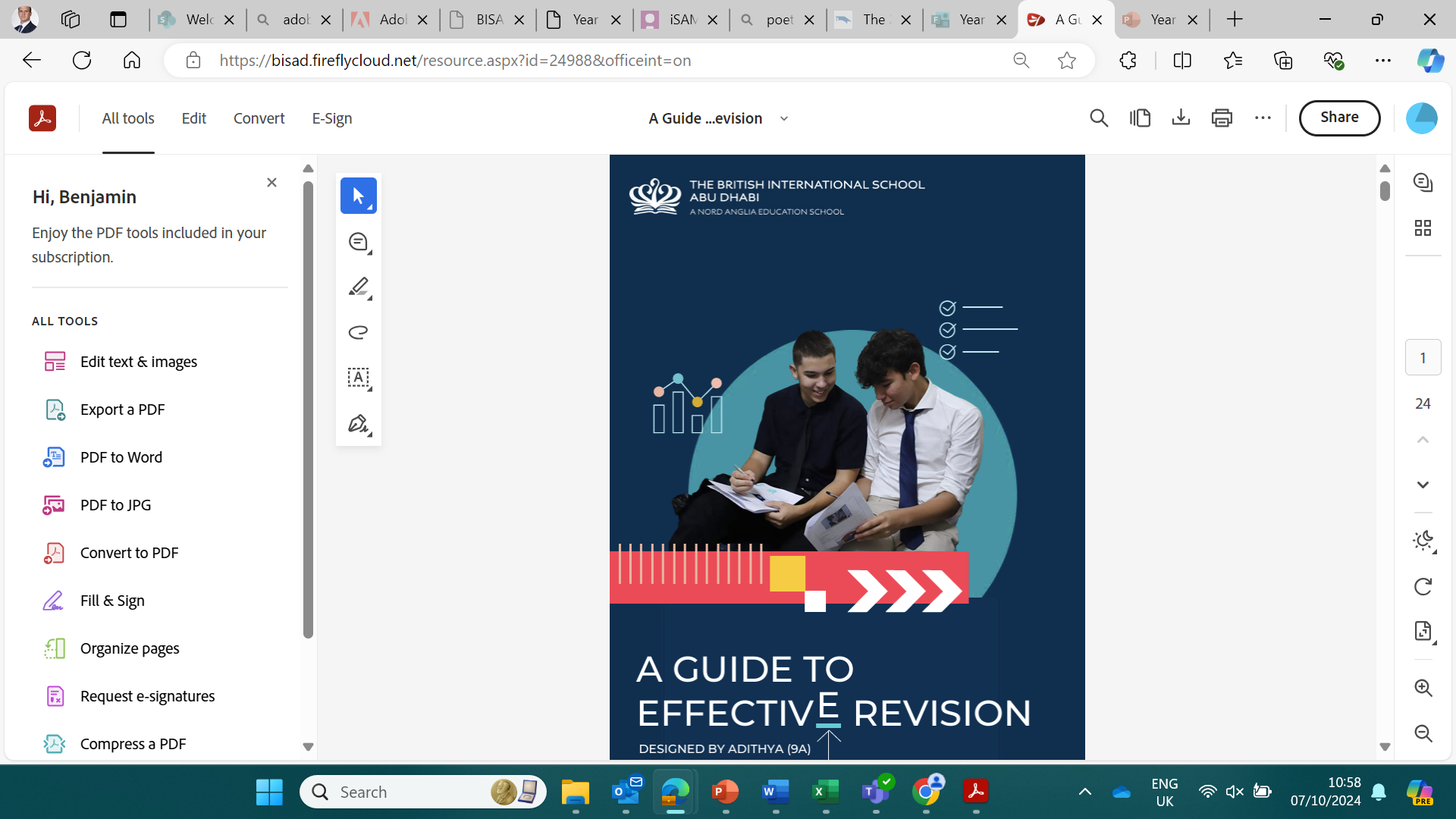 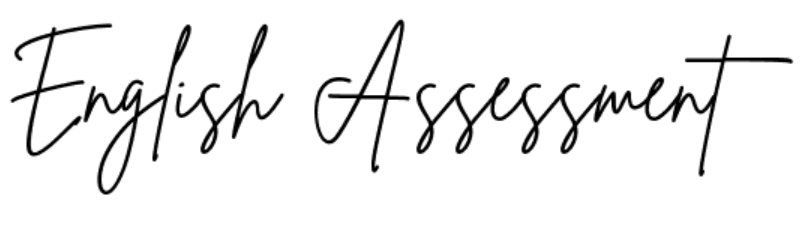 Our entire KS3 curriculum is built to ensure that our students are taken on a journey. A journey across the world, through different time periods and transports them through high quality, challenging texts that engage and inspire.
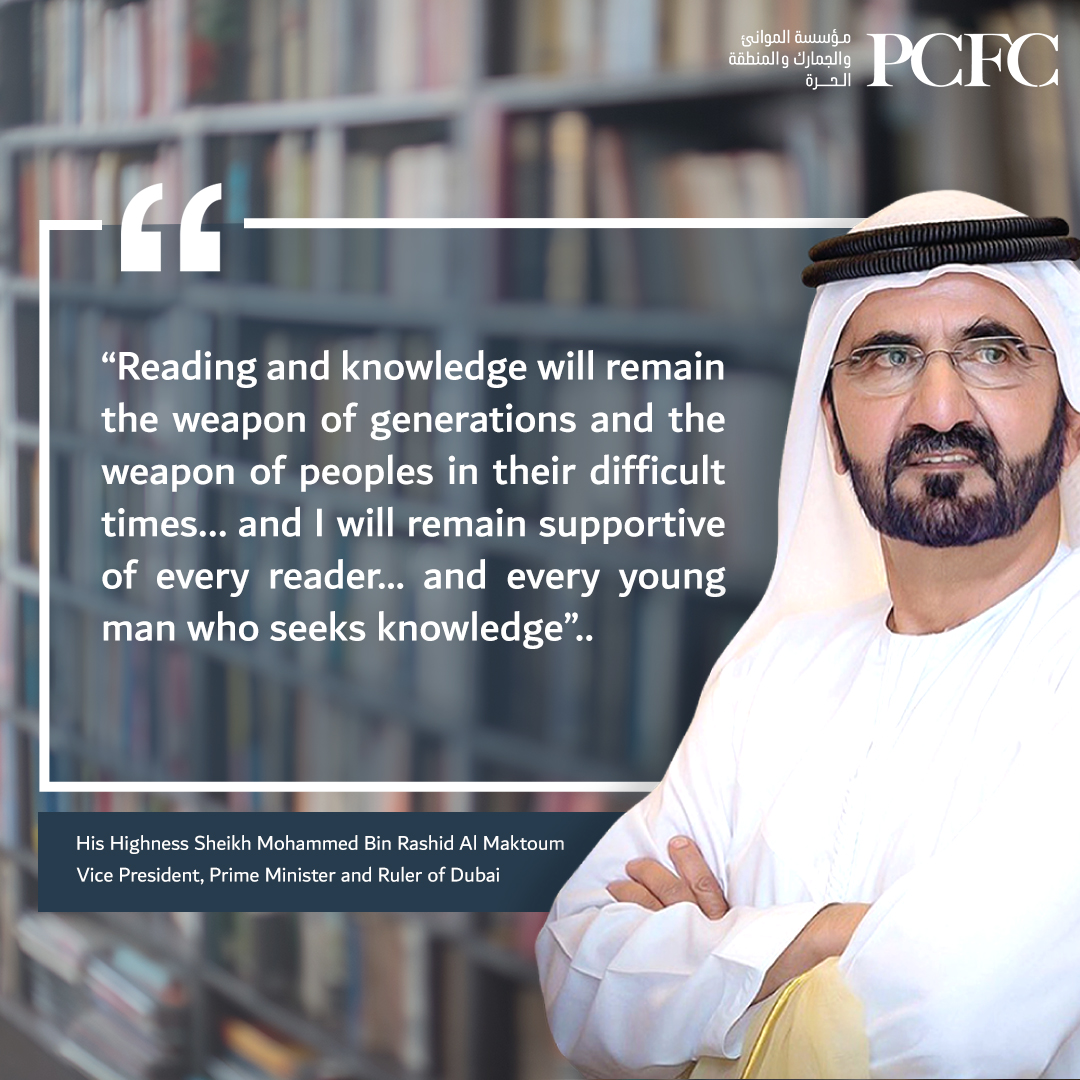 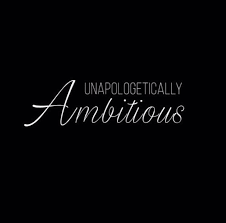 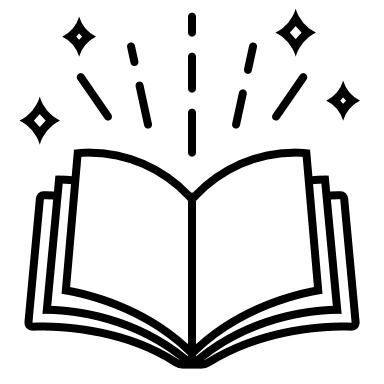 7
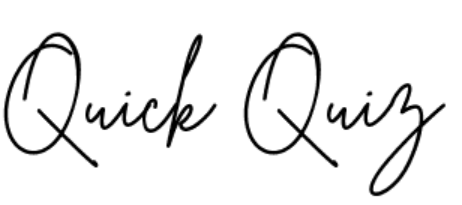 Match the writer’s method with the definition
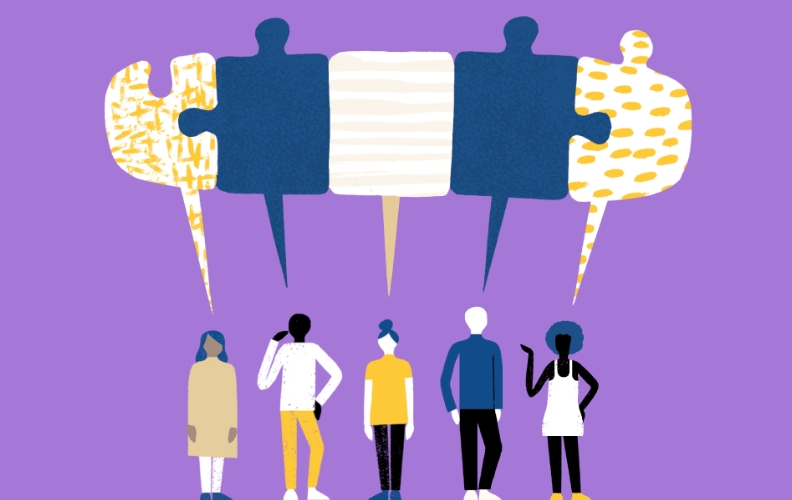 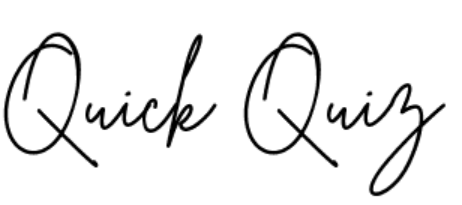 Match the writer’s method with the definition
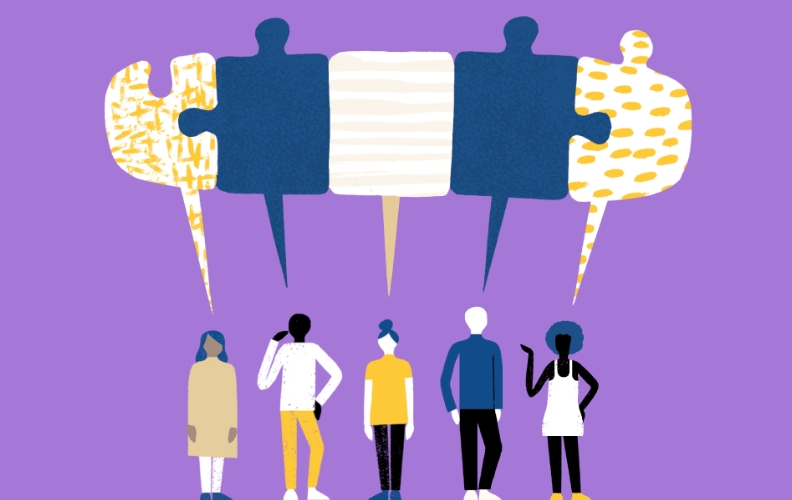 Students learning is anchored in a ‘Big Question’ that allows for depth of exploration of literature and language through a wide range of text types and genres across each term and the academic year.
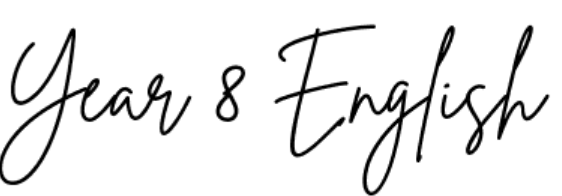 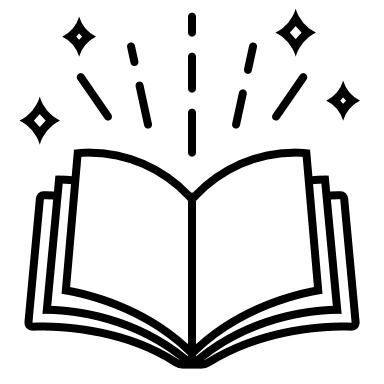 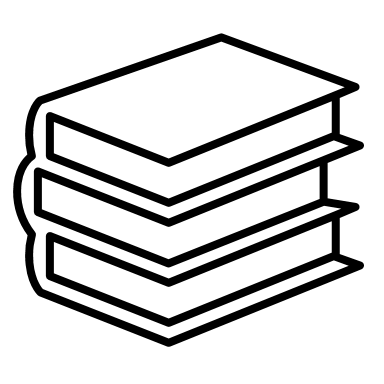 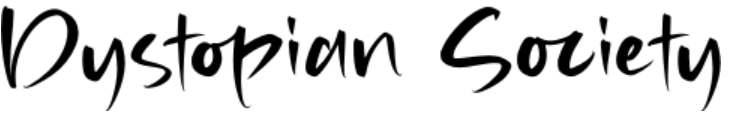 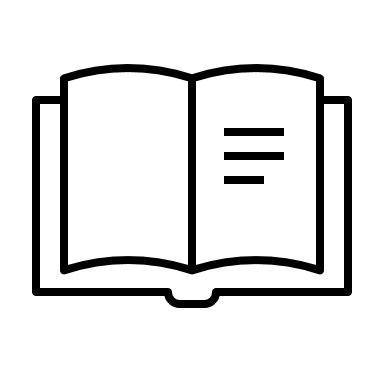 How does literature reflect the insecurities of the world around us?
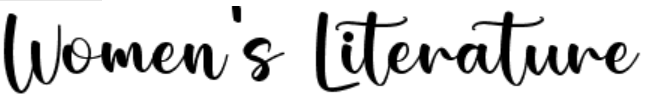 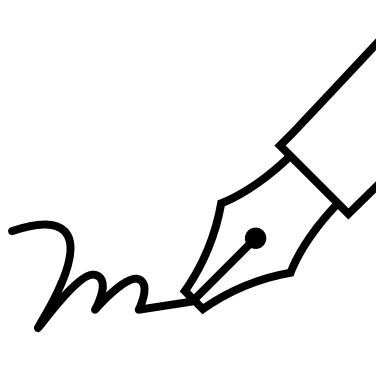 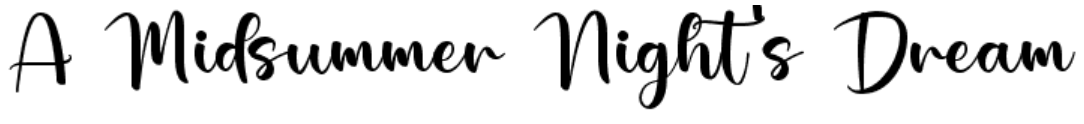 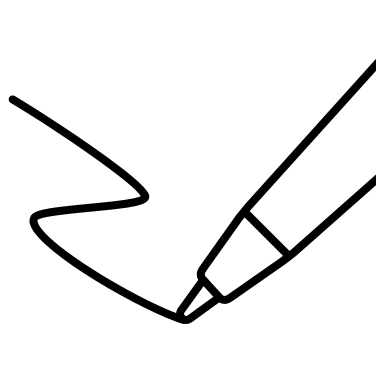 How do writer’s present ideas on inequality?
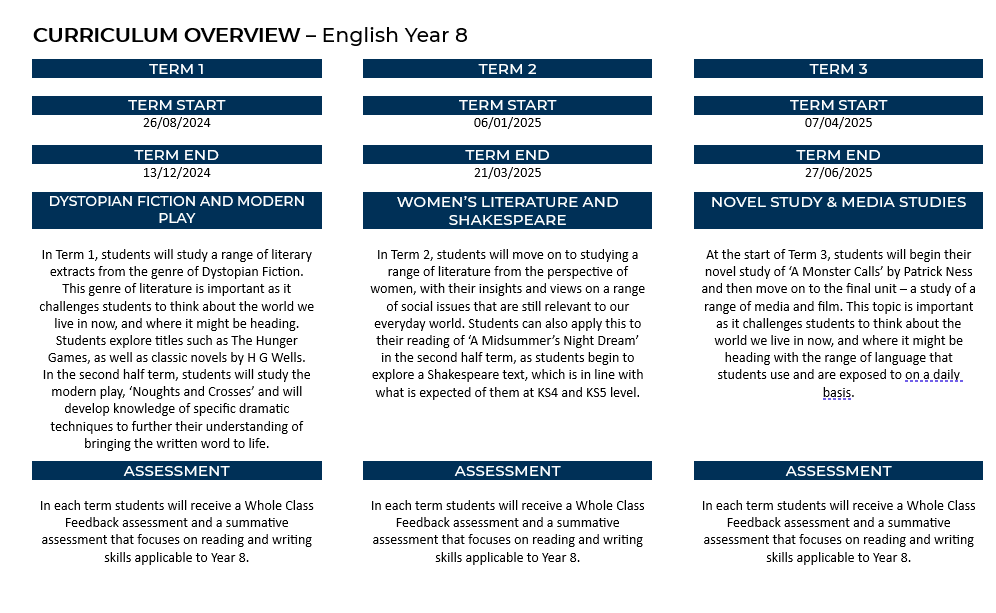 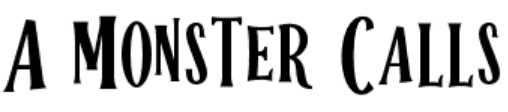 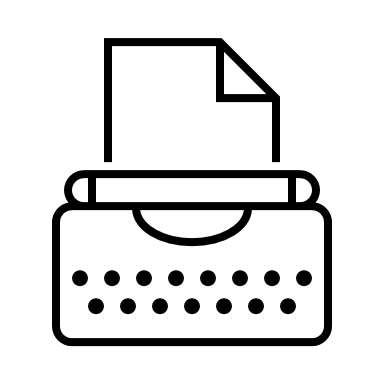 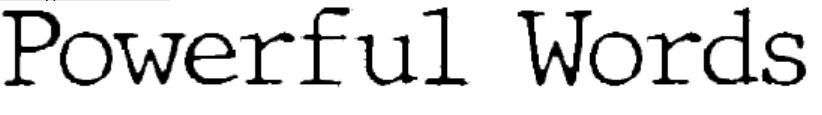 More detail can be found in the Curriculum areas on Firefly.
How do writers explore the power of language?
10
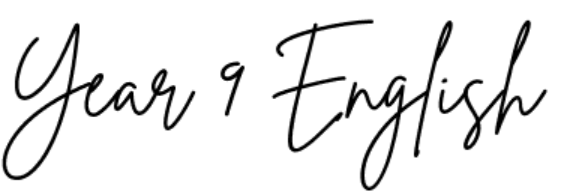 Students learning continues to be driven by an anchored ‘Big Question’ in Year 9. We continue to make progress in reading, writing and oracy skills.
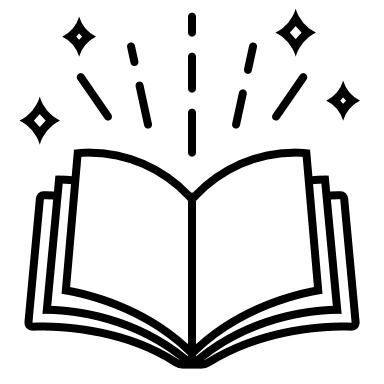 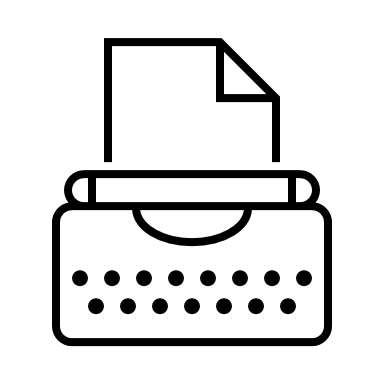 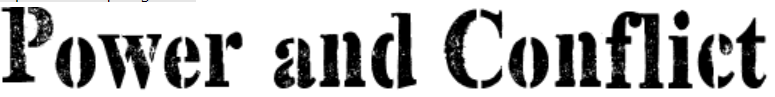 How do writers use literature to show different perspectives on power and conflict?
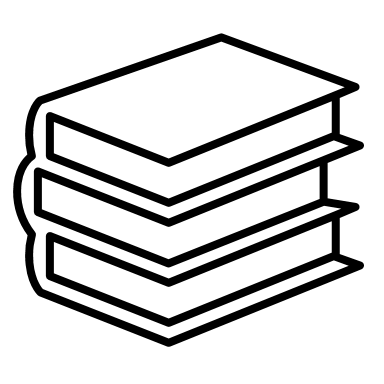 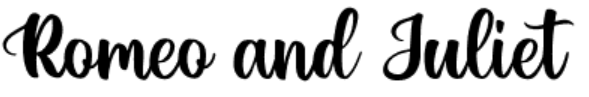 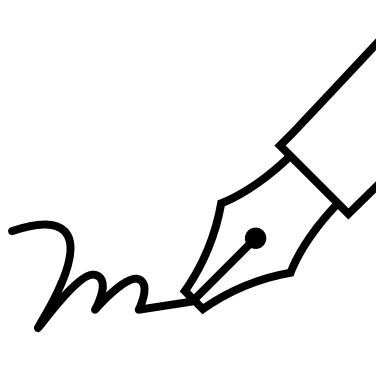 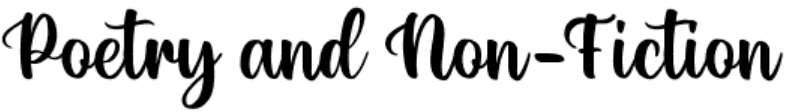 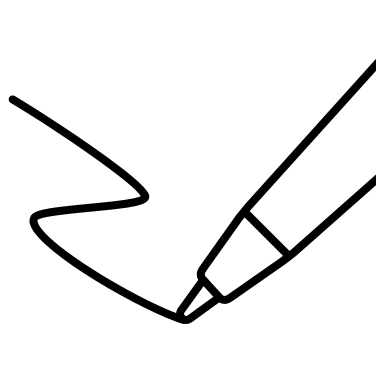 How do writers navigate the intricacies of human connections?
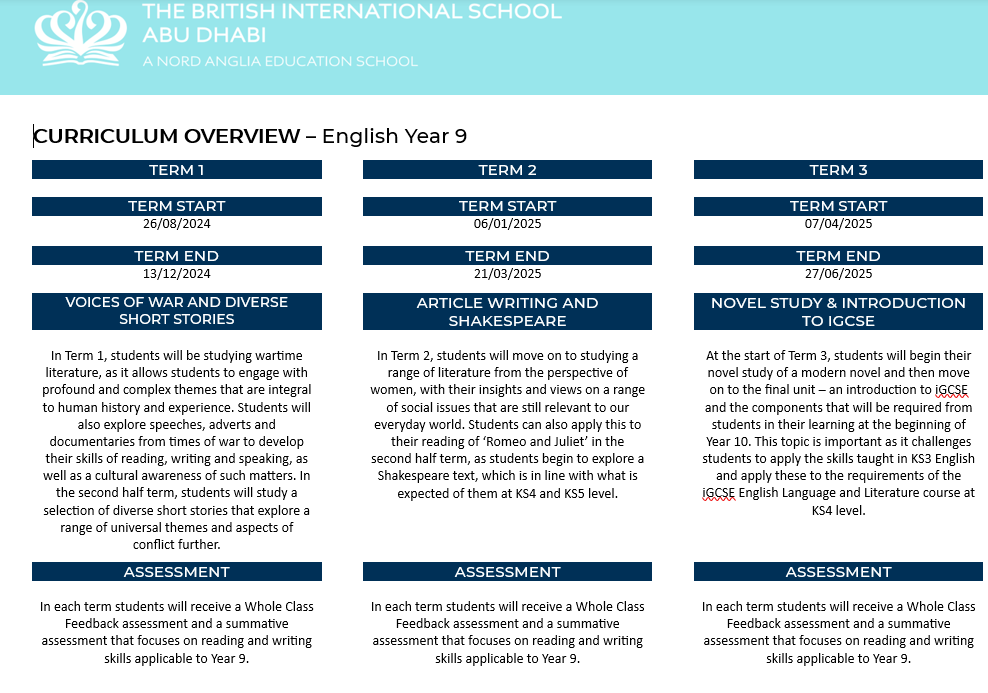 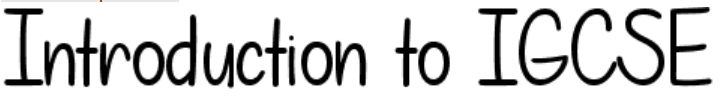 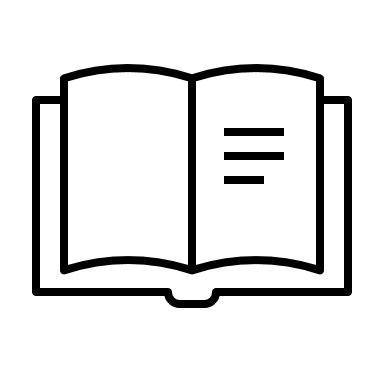 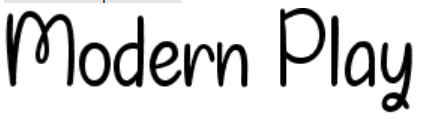 More detail can be found in the Curriculum areas on Firefly.
How can literature help us to plan and look to the future?
11
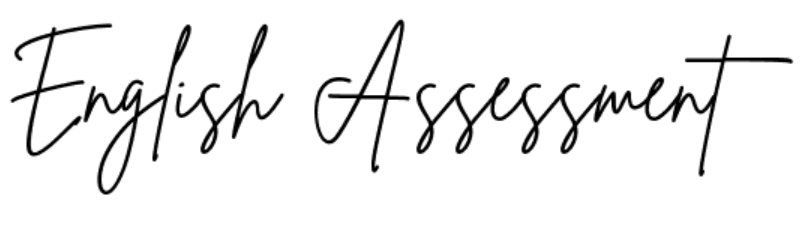 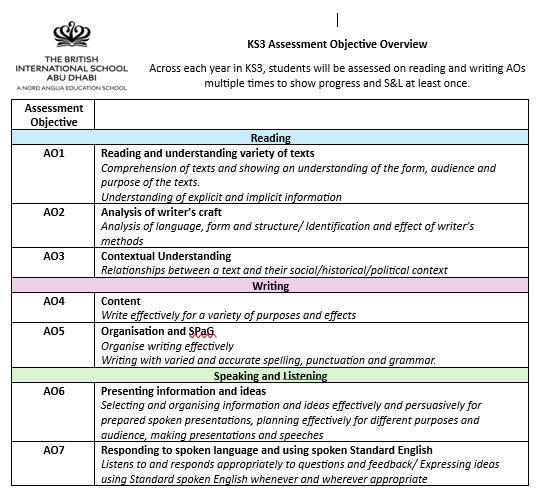 Assessment Objectives

All students will be assessed at least twice on each objective thus allowing students, staff and parents to see progress across the academic year.
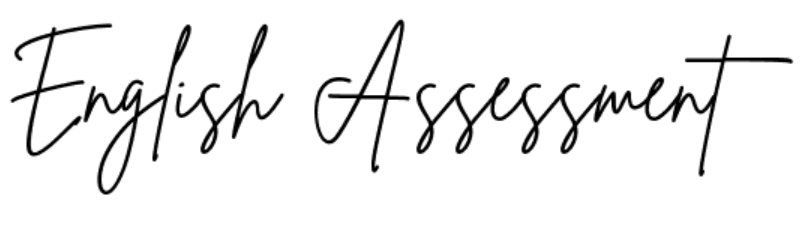 How do we plan for progress?
Writing: 
Students will build on their ability to create engaging and effective pieces of imaginative writing and non-fiction writing. They will write for a variety of purposes and effect across their KS3 learning journey. Students will be taught more ambitious sentence structures, paragraphing structures, punctuation, vocabulary and how to utilize writer’s methods in their own work. 

Students will understand how to manipulate and craft a piece of excellent written communication as they move into IGCSE English.
Reading: 
Students will build on their ability to form links between texts and the context in which they were written, create their own interpretations of language and structure and how to choose ‘discriminating’ pieces of evidence from chosen texts. Students by the end of year 9 will be working towards full literature style essays that are scaffolded with their class teacher. 

Students move from ‘basic and clear’ into ‘ambitious and perceptive’ ready to move into IGCSE skills in Year 10.
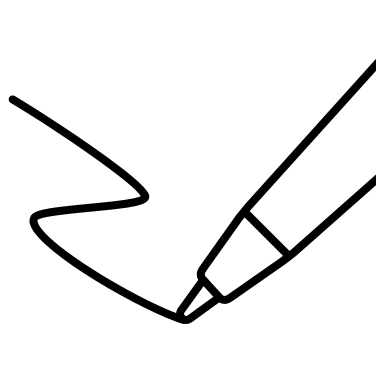 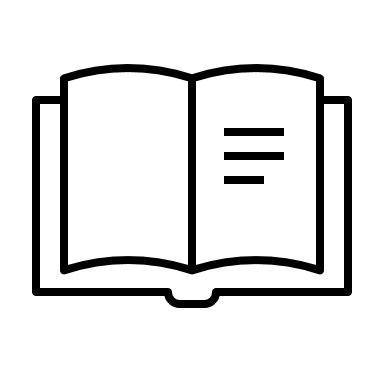 13
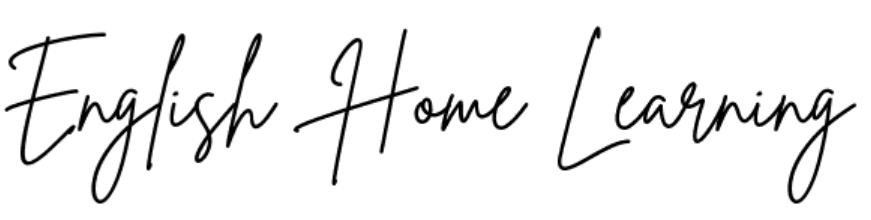 Students should be reading for a MINIMUM for 45 minutes per week. 

Ideally, this would actually be 20 minutes every day for the most progress to be seen!

They should simply add a ‘comment’ on firefly which states what they have read, how much they read and what happened in that particular section.
Research has proved that reading regularly provides a plethora of benefits for children, including:
An increased vocabulary and enhanced grammar
More empathy, tolerance and increased positivity
Better mental and physical health
Greater self-confidence and better insight into human nature
A wider understanding of the world and their own and others’ cultures
An ability to excel in academic studies beyond just English
Studies have shown that an ability to enjoy reading has not only been proven to improve a child's performance in their academic career, but it's also key to helping them hit a range of physical, mental, and emotional well-being markers that are crucial to developing healthy, well-adjusted adults.
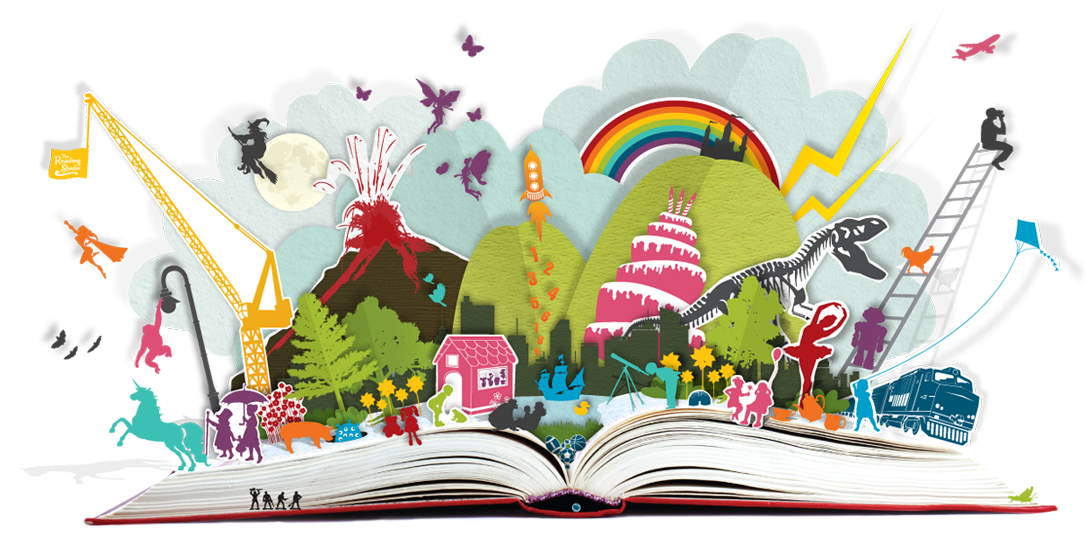 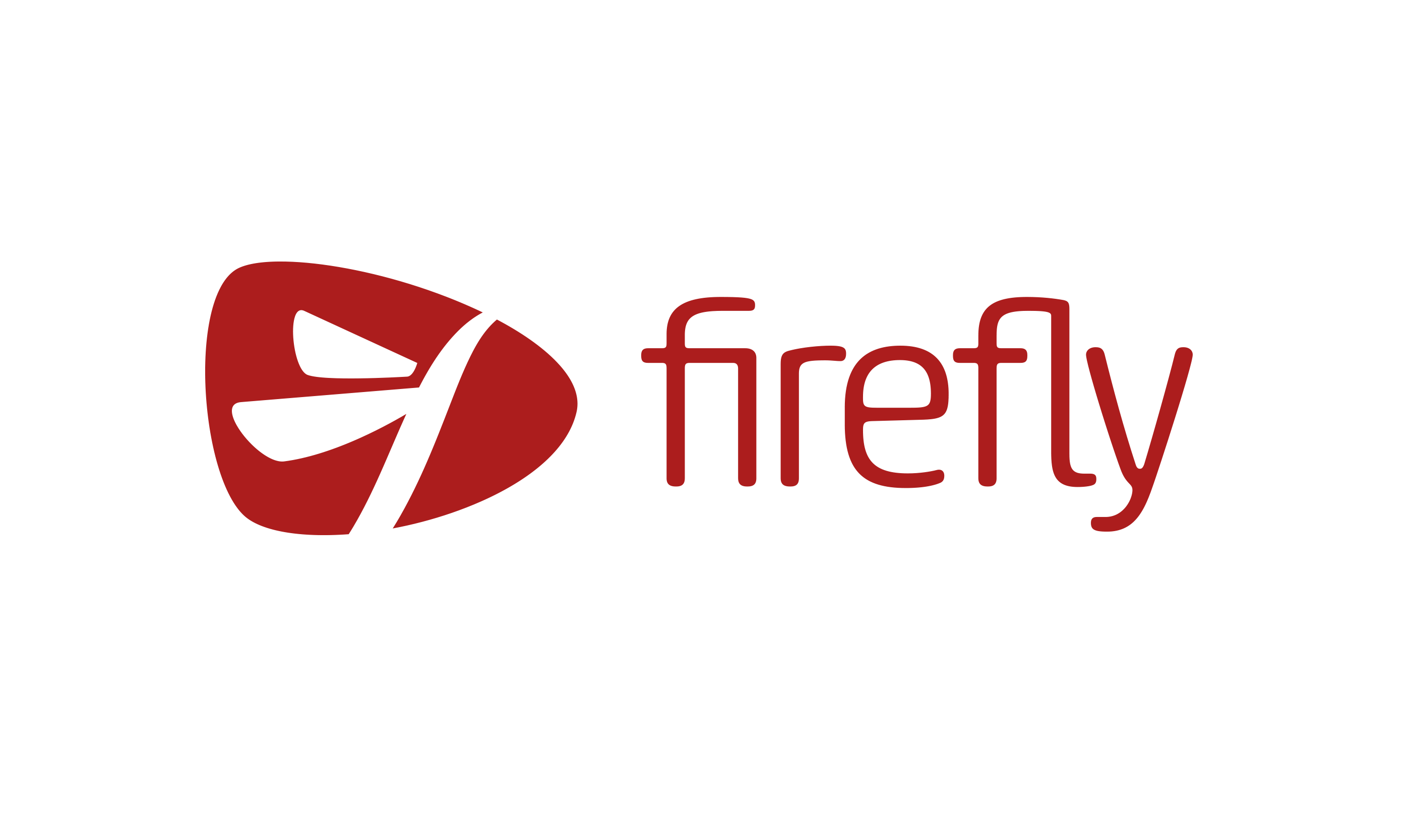 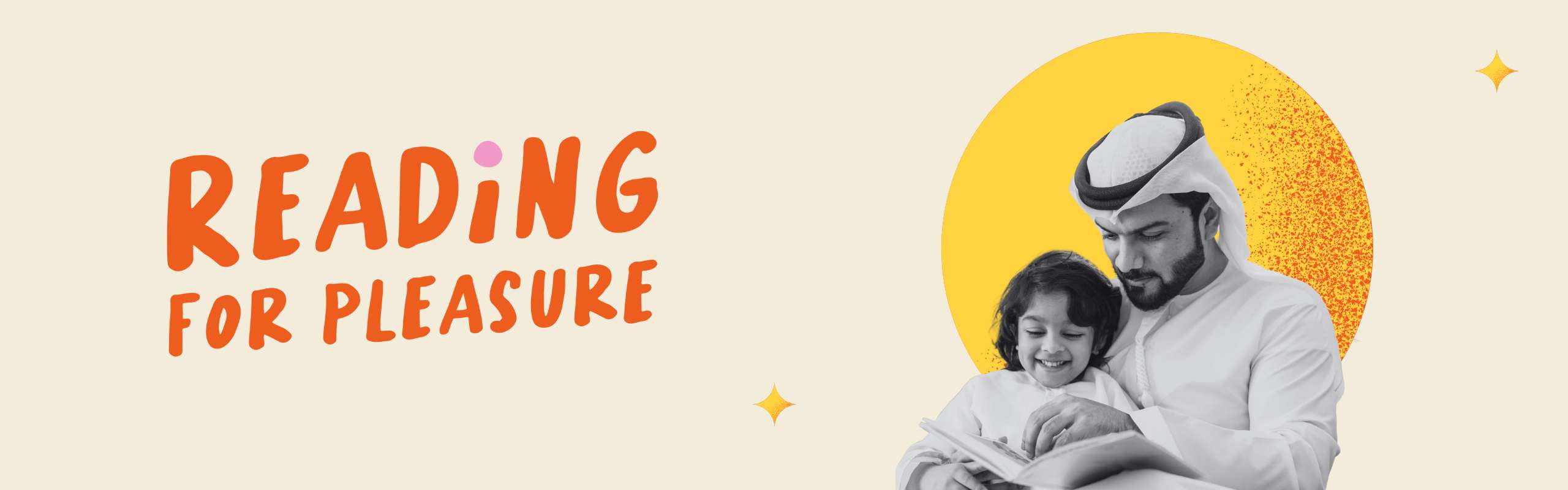 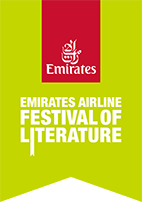 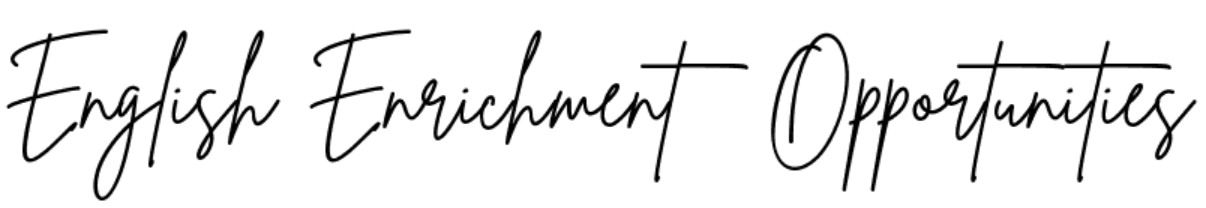 Exciting NEW opportunities this year. We have started to get involved in the Emirates Literature Foundation with a view for students to attend the Emirates Festival of Literature if they are successful in the competitions. 

Poetry for All Competition
Wednesday 3pm with Ms. Ariss
Chevron Readers Cup
Student led- we already have two teams competing. 
Creative Writing Competition (partnered with Oxford University Press)
Tuesday 3pm with Ms. Coote
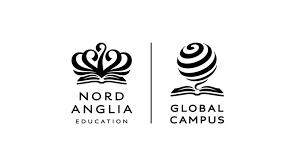 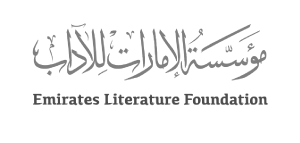 Students across all KS3 classes will be engaging in the Writing Competition on Global Campus and winning entries will be submitted to compete against all the other Nord Anglia Schools. 

Book Club will be starting in Term 2 with a focus on linking ideas to Global Campus monthly book ideas.
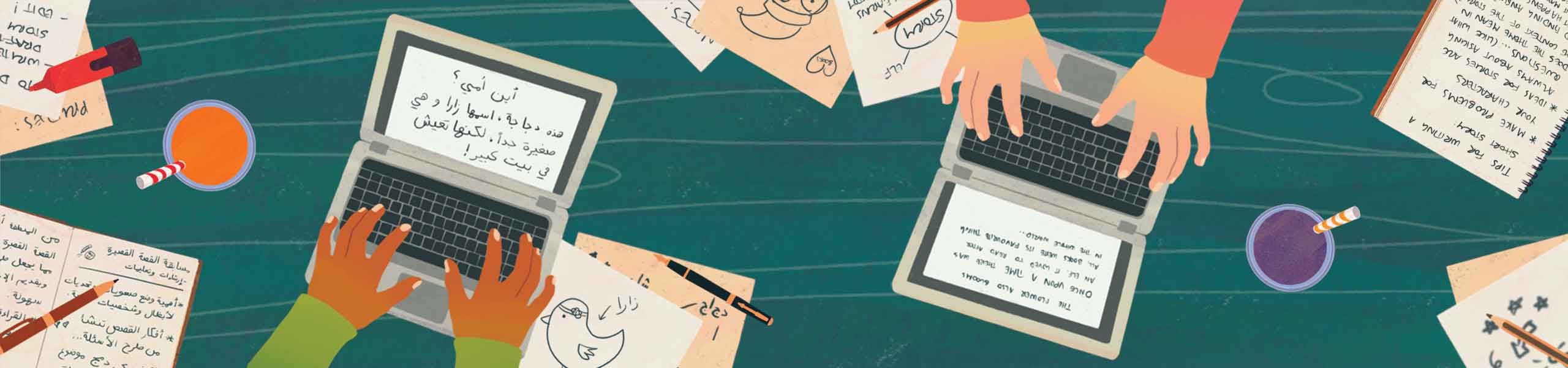 15
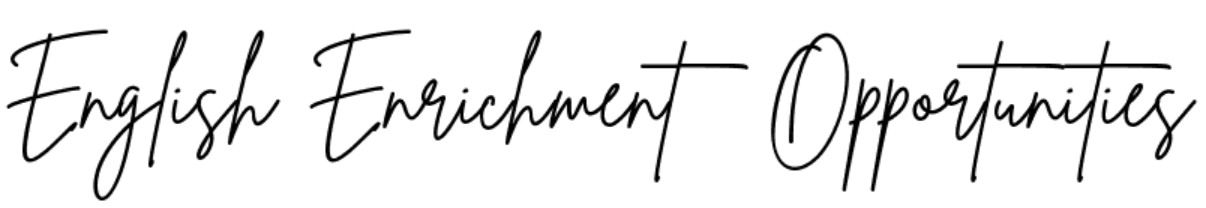 Debate Club is currently on Tuesdays after school with Mrs. Cannon and is incredibly popular, allowing students to hone their Oracy skills and become insightful debaters. 

Book and Film Club is during a Wednesday lunchtime with Mrs. Baker where students can explore how literature inspires film and media. 

Library lessons: all students in KS3 will have a library lesson once per fortnight where students can explore how to use the library and the referencing correctly but also teachers may choose to have a class reader to broaden the students’ reading experience. 

More exciting ideas to come in the future!
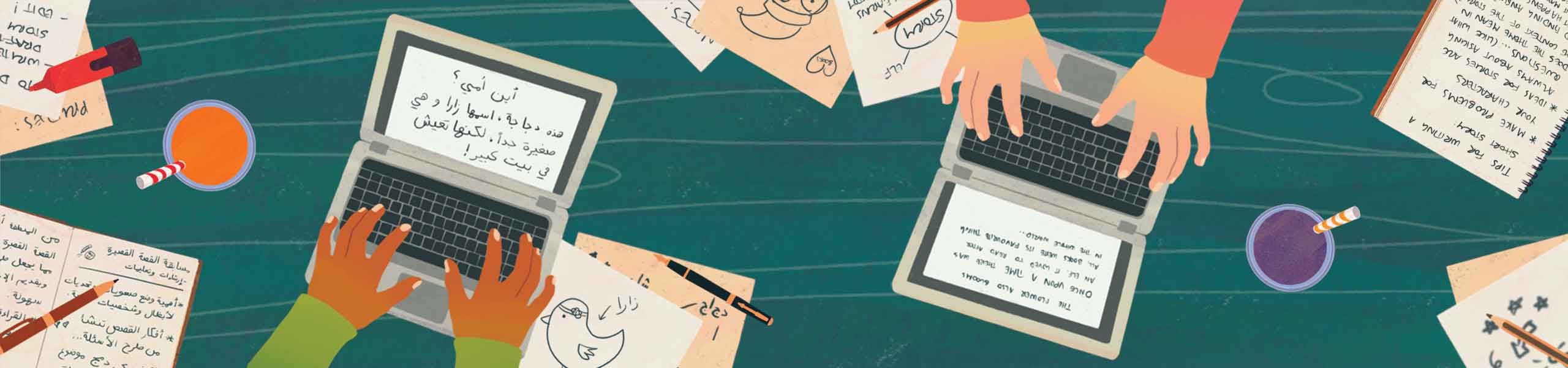 16
"Knowledge is power, and mathematics is the key to unlocking that power" .
Mathematics
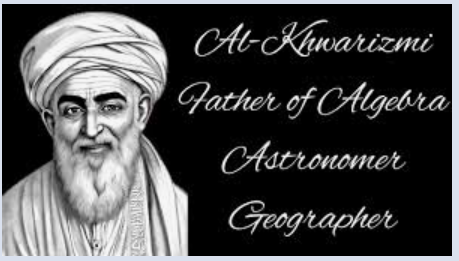 Warm up task - 
Which of the following command term match the exam questions below:
Find                      Simplify                    Solve                    Expand
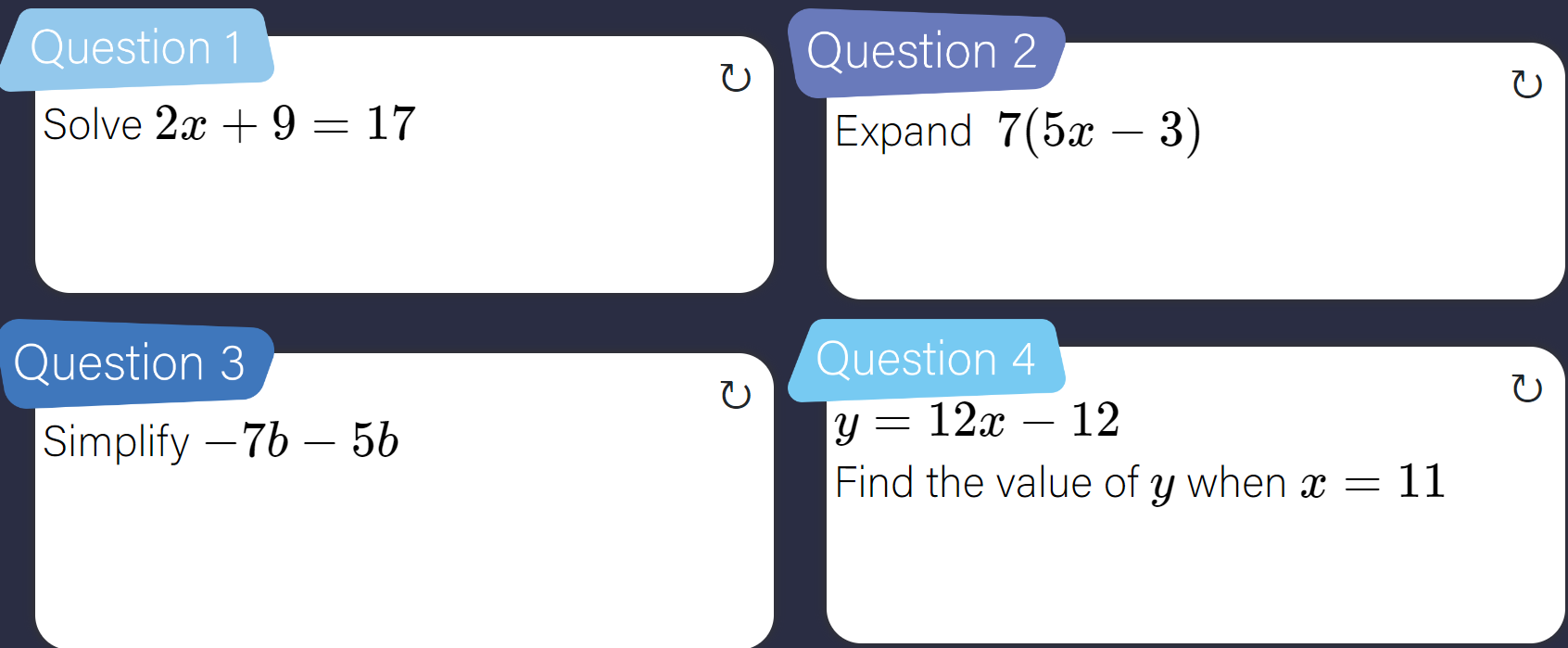 Warm up task - 
Which of the following command term match the exam question
Answers:
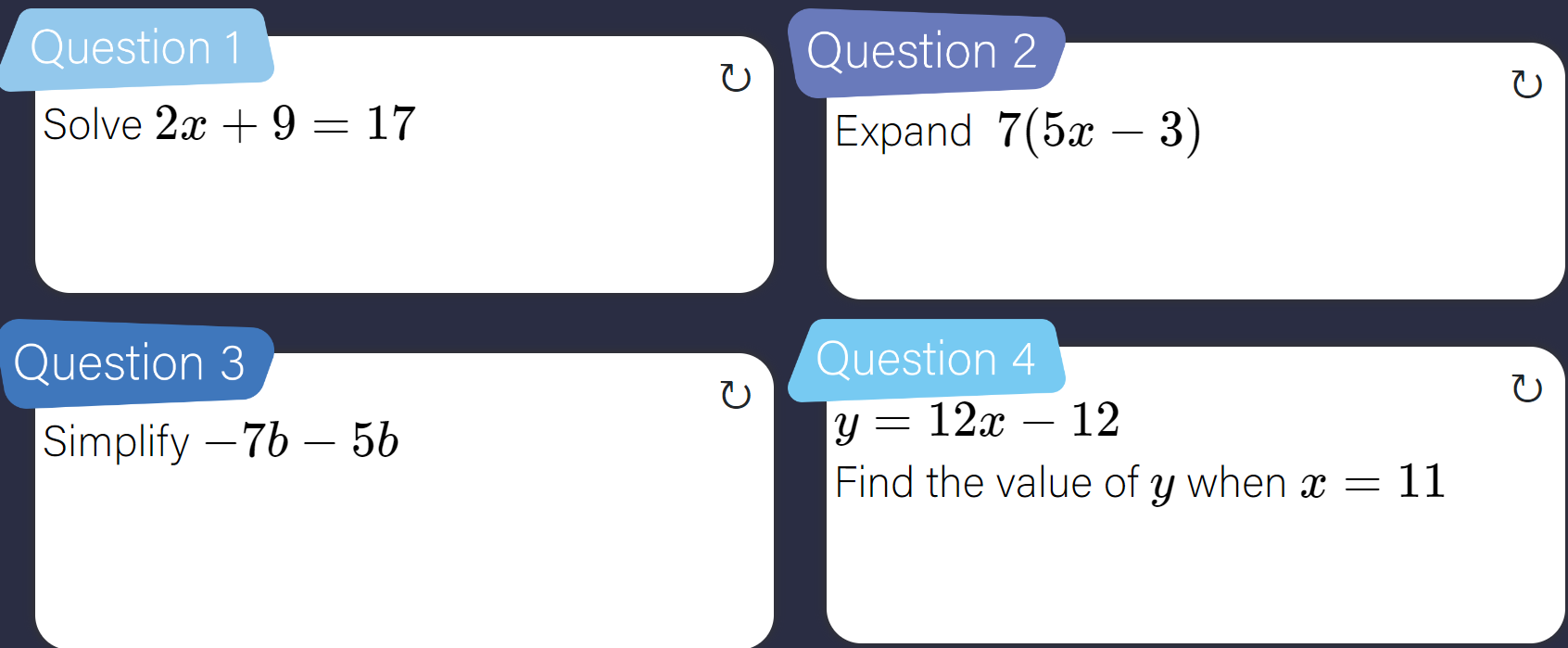 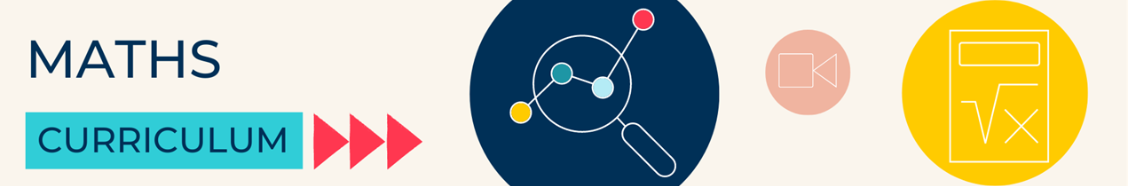 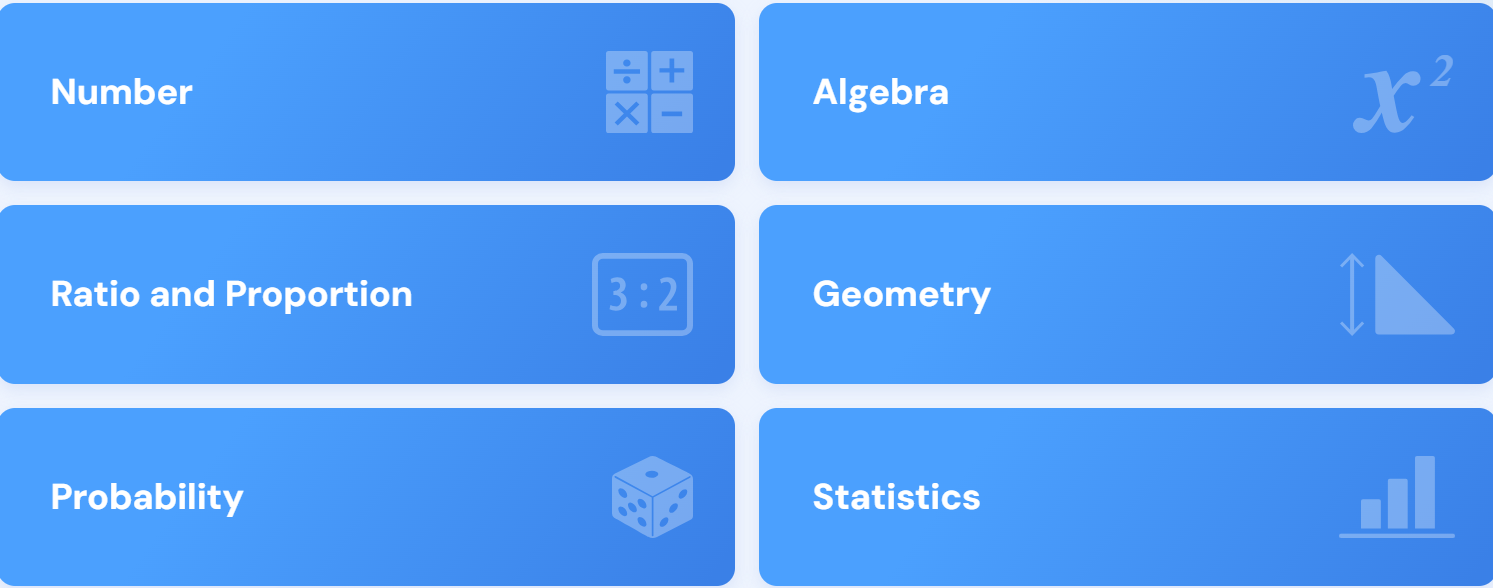 Split into 16 short topics to provide interweaving of skills, retrieval of ks2 and Ks3 content, and create strong foundations for ks4
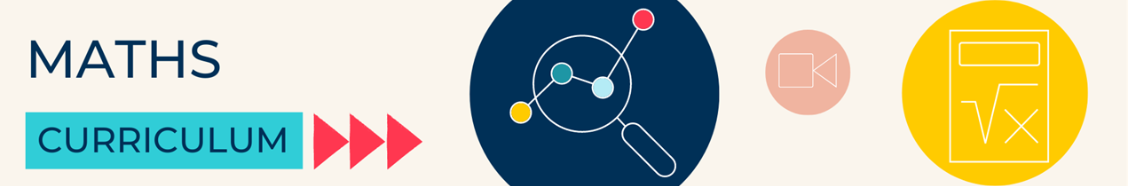 Year 9 curriculum
More focus on calculator skills and algebraic rigor
Introducing the foundations of iGCSE
Build on Y8 curriculum
Robust problem solving across all topics
Year 9 performance will guide iGCSE course placement.
Year 8 curriculum
Emphasis on non-calculator skills
Build on Y7 curriculum
New algebraic concepts introduced 
Greater emphasis on generalising 
New concepts of theorems and formulae
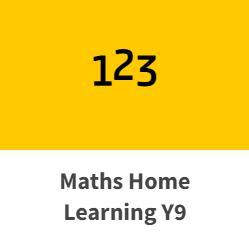 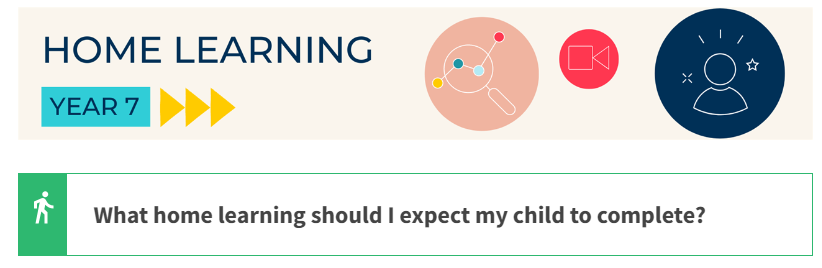 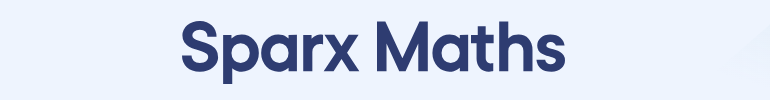 Approximately 45 minutes per week on Sparxmaths
Mapped to our curriculum and sequencing
Designed to adapt and differentiate
Consolidate and solidify new knowledge and skills
Retrieval practice of prior learning – leading to long term memory
Bespoke videos to accompany each question
Adaptive teaching does not end in the classroom
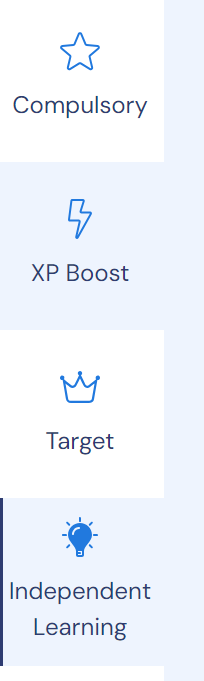 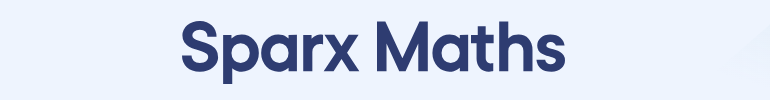 Extra features
XP boost – personalised tasks
Target – for stretch and challenge
Independent learning
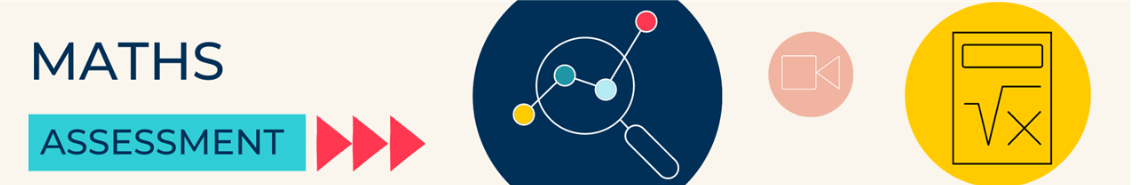 Approximately two in-class tests per term
All students sit the same assessment
Dates and revision materials communicated of Firefly
Revision package published via vle.mathswatch.co.uk
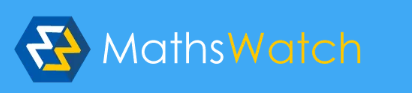 Login: Microsoft email address
Password: circle24
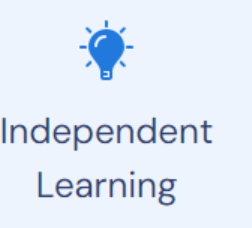 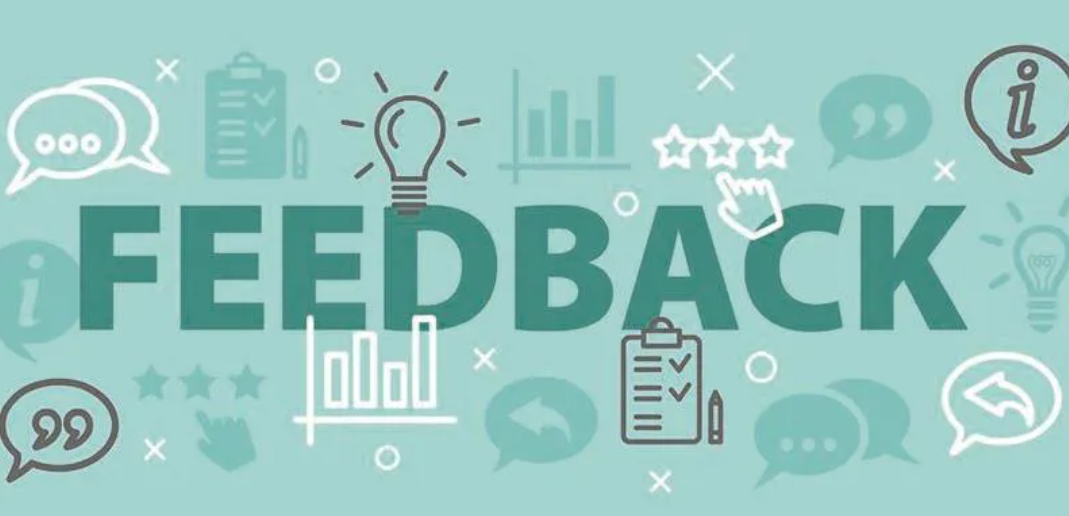 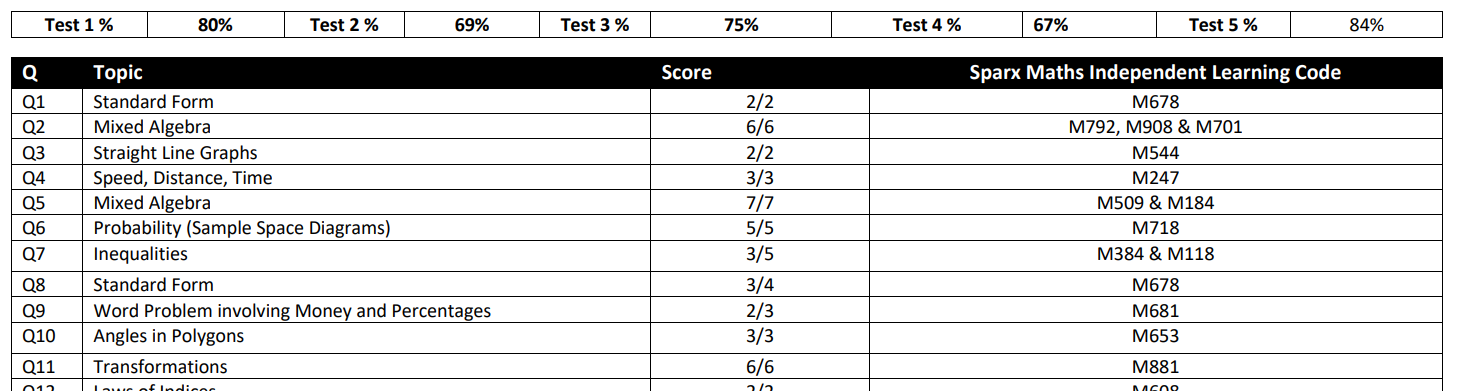 Feedback is powerful, but only if it translates into learning for the pupils
Enrichment

UKMT training CCA: Tuesday after school
UKMT junior competition: 1st May 2025
UKMT intermediate: 29th January 2025
Maths games and puzzles club CCA: Tuesday
Mathematics tutoring club (led by Senior school students)
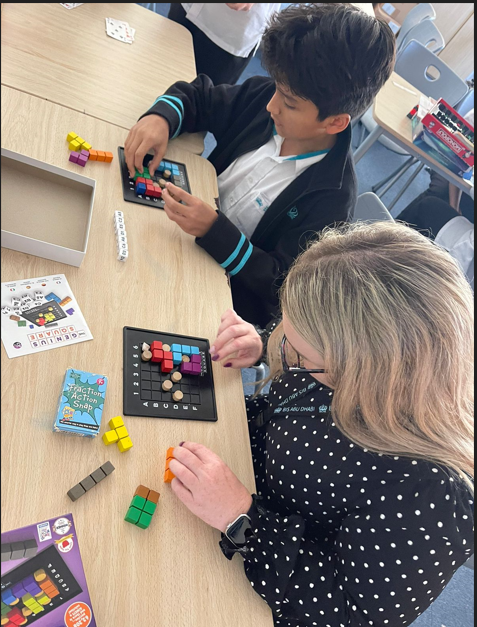 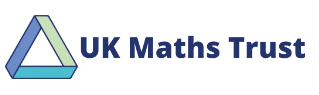 Firefly
Home-learning
Curriculum 
Assessment

Class Teachers
There to help you with day-to-day queries
No question is a silly question


Mike Shkurka
Deputy Head of Mathematics (KS3 maths coordinator) 

Amy Buttery – Head of Mathematics
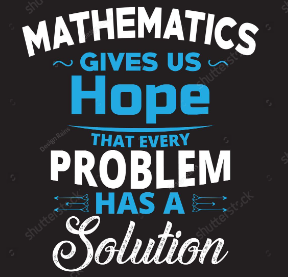 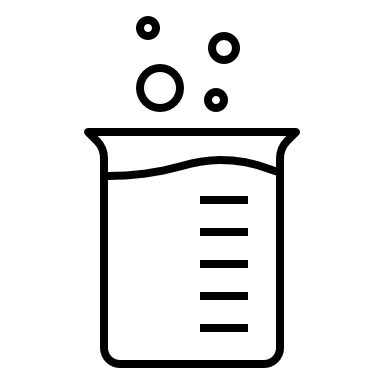 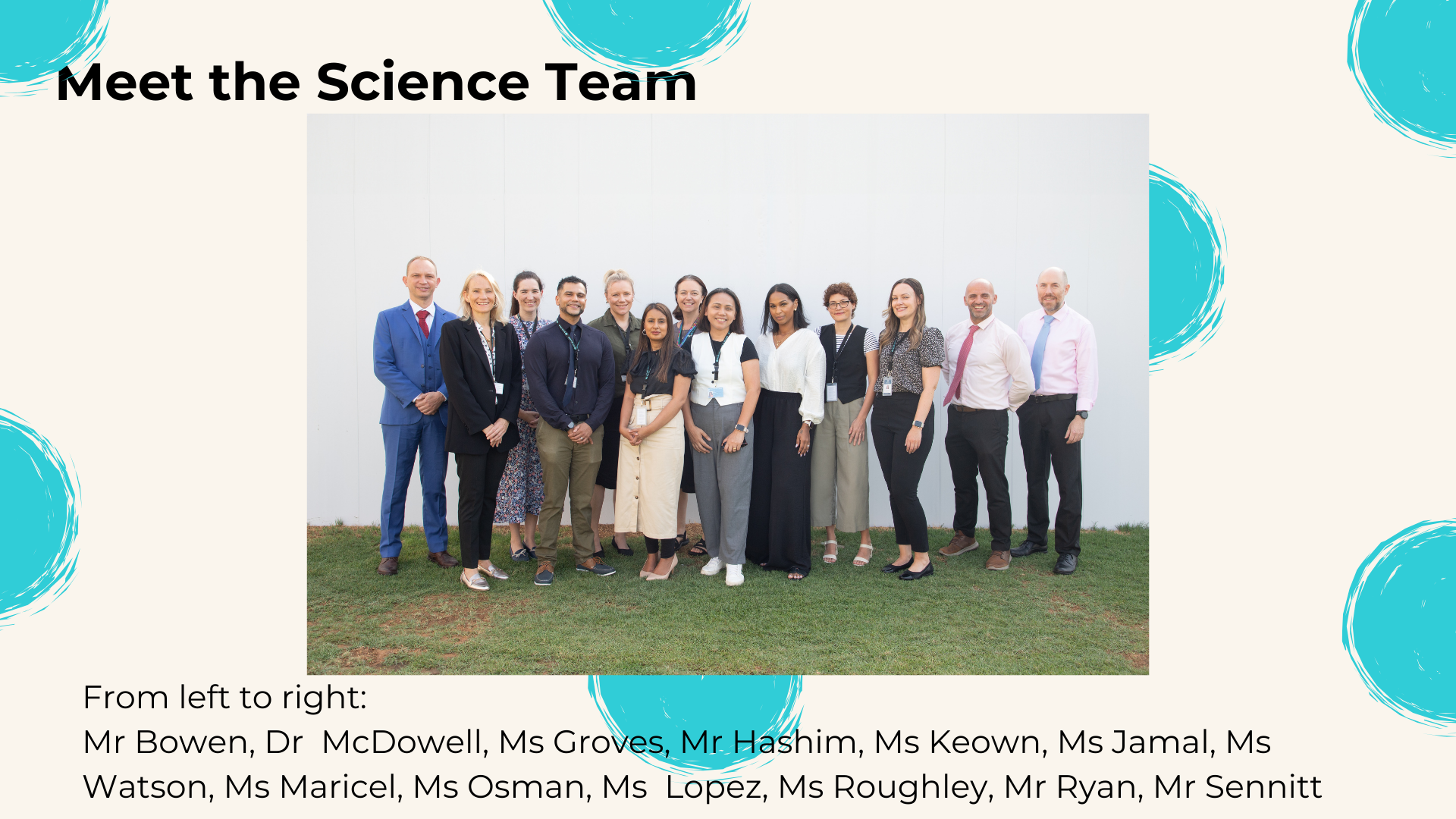 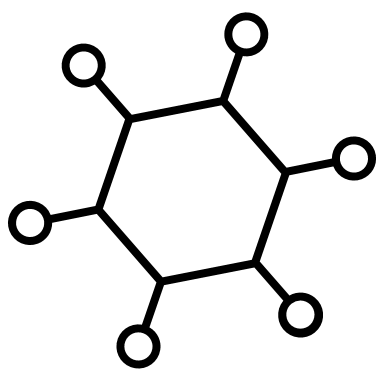 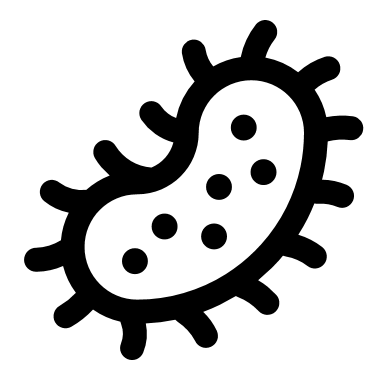 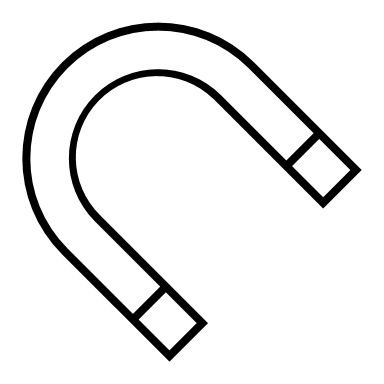 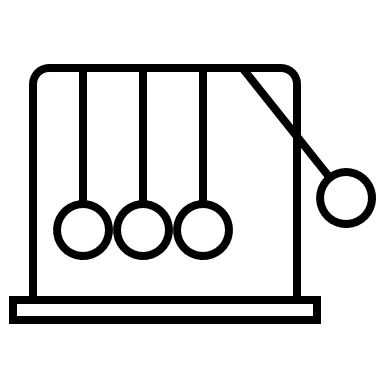 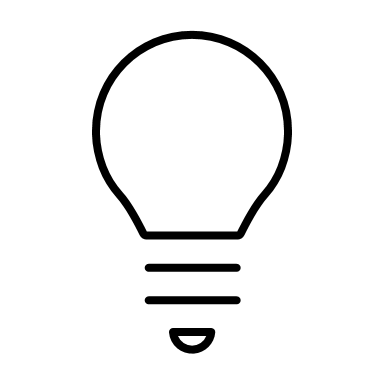 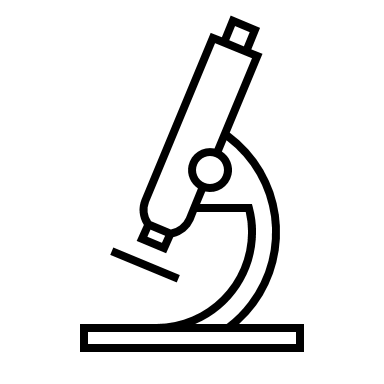 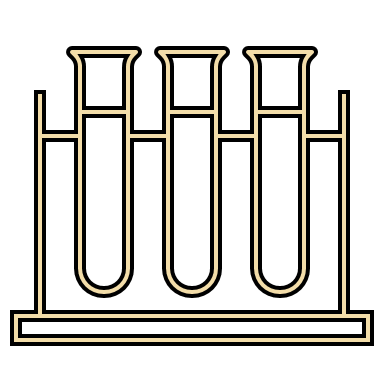 28
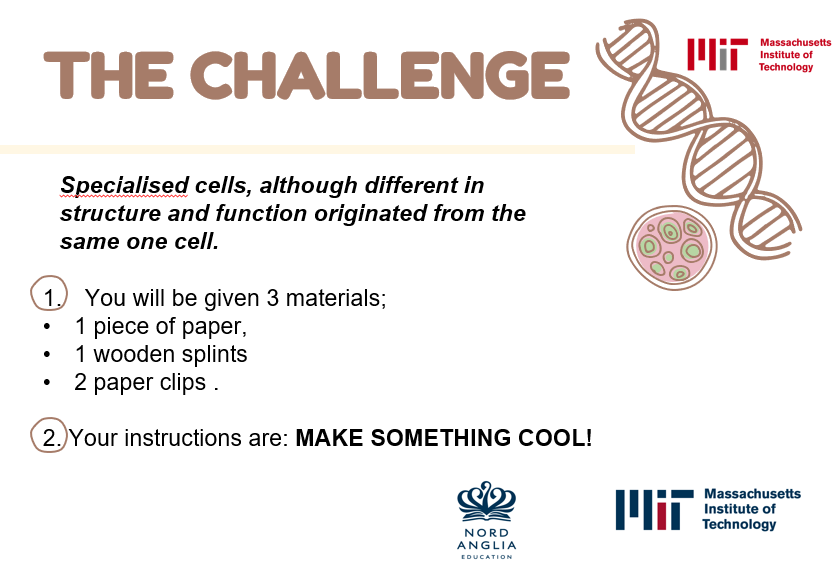 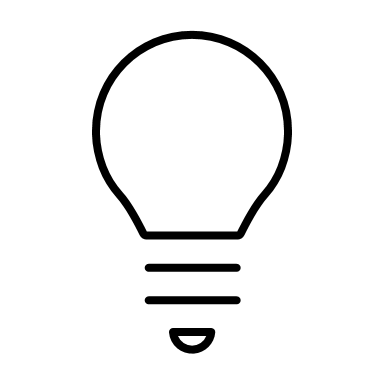 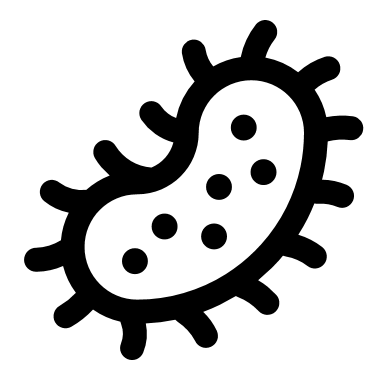 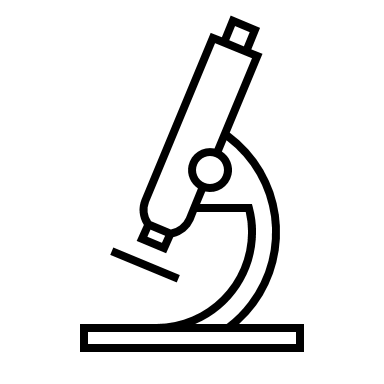 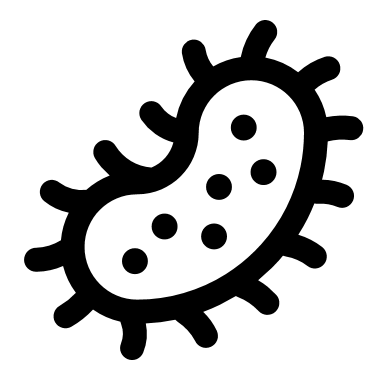 PRESENTATION ASSETS
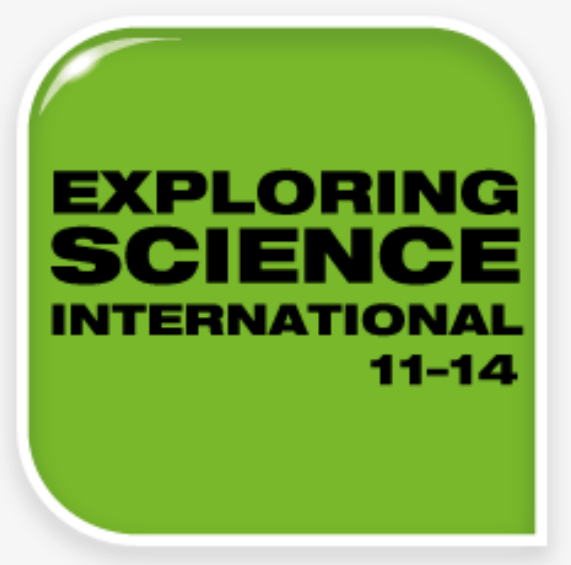 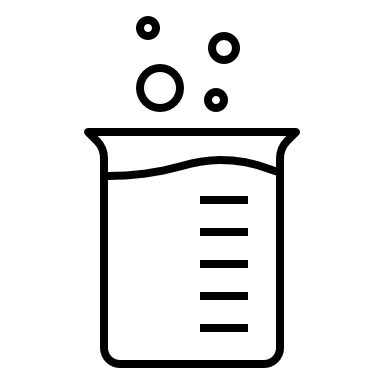 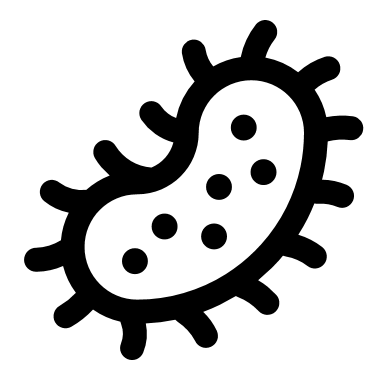 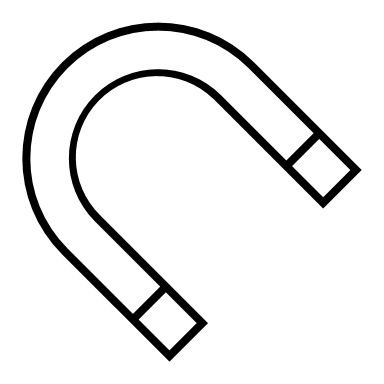 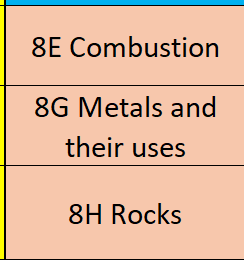 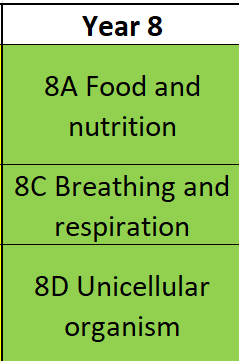 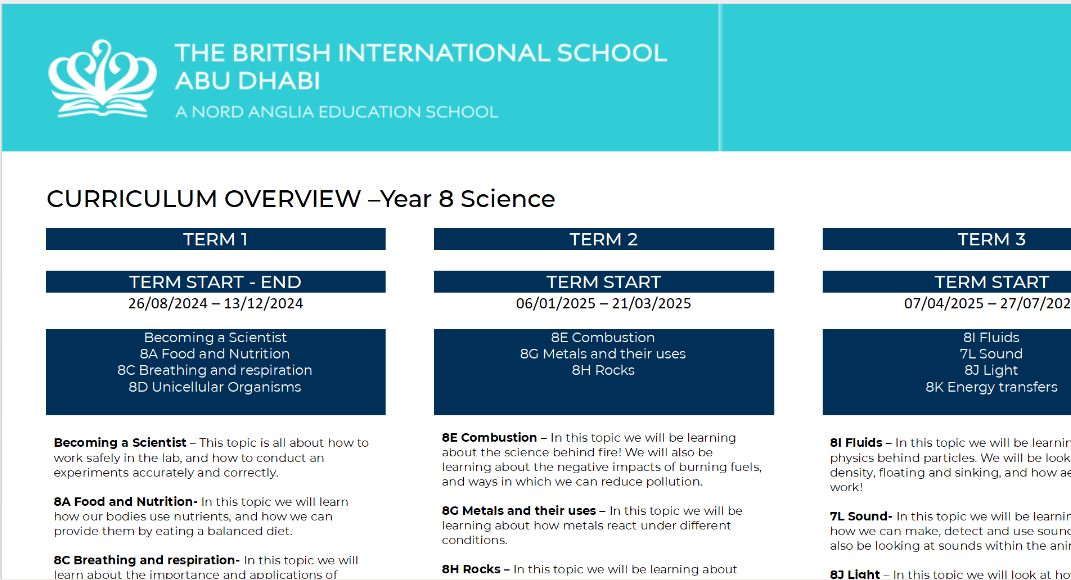 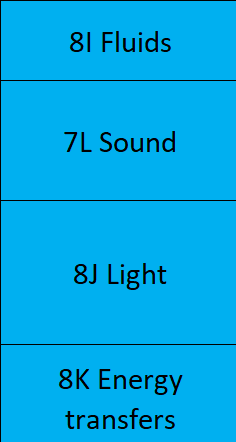 There is a copy of this, in more detail, on FireFly
31
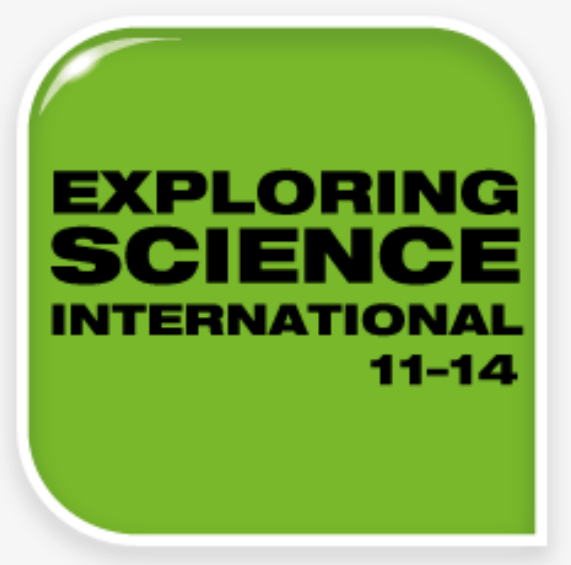 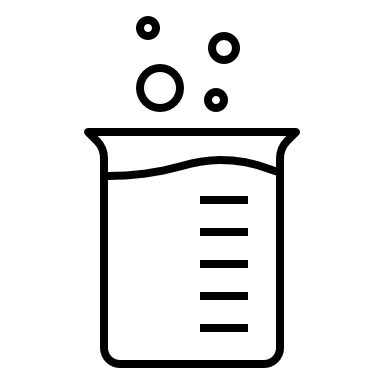 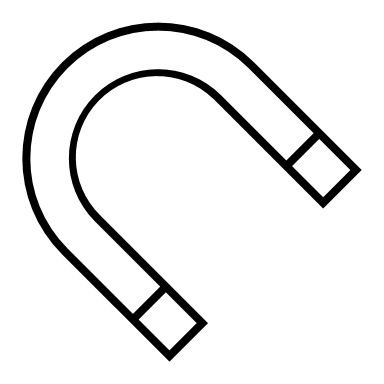 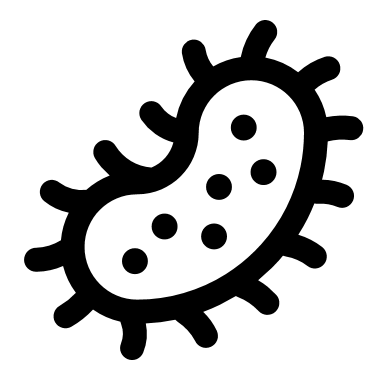 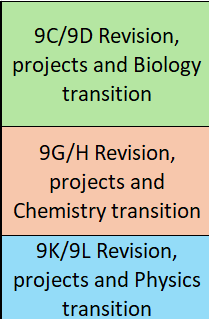 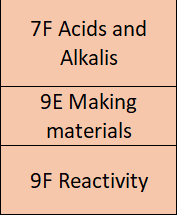 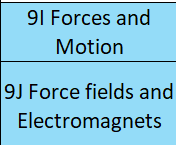 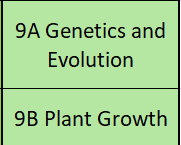 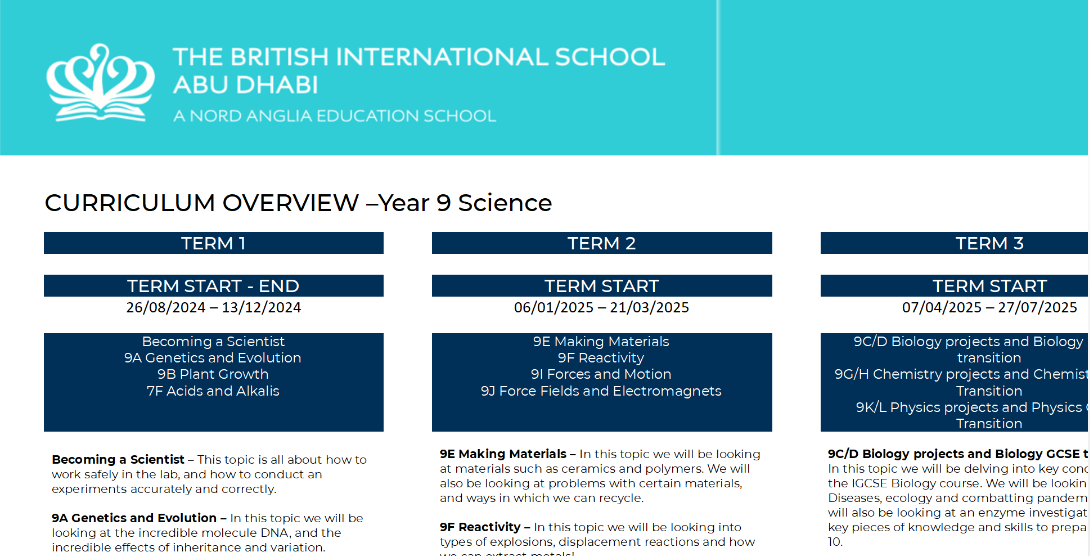 There is a copy of this, in more detail, on FireFly
32
Accessing information for Support, and to extend!
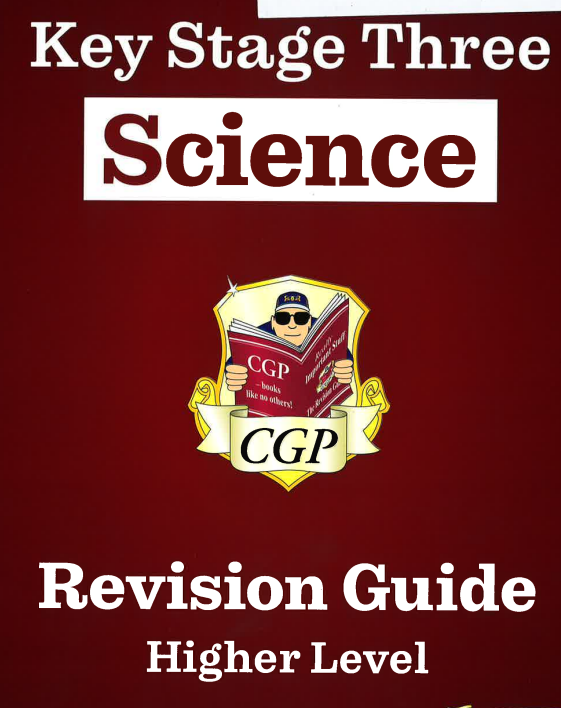 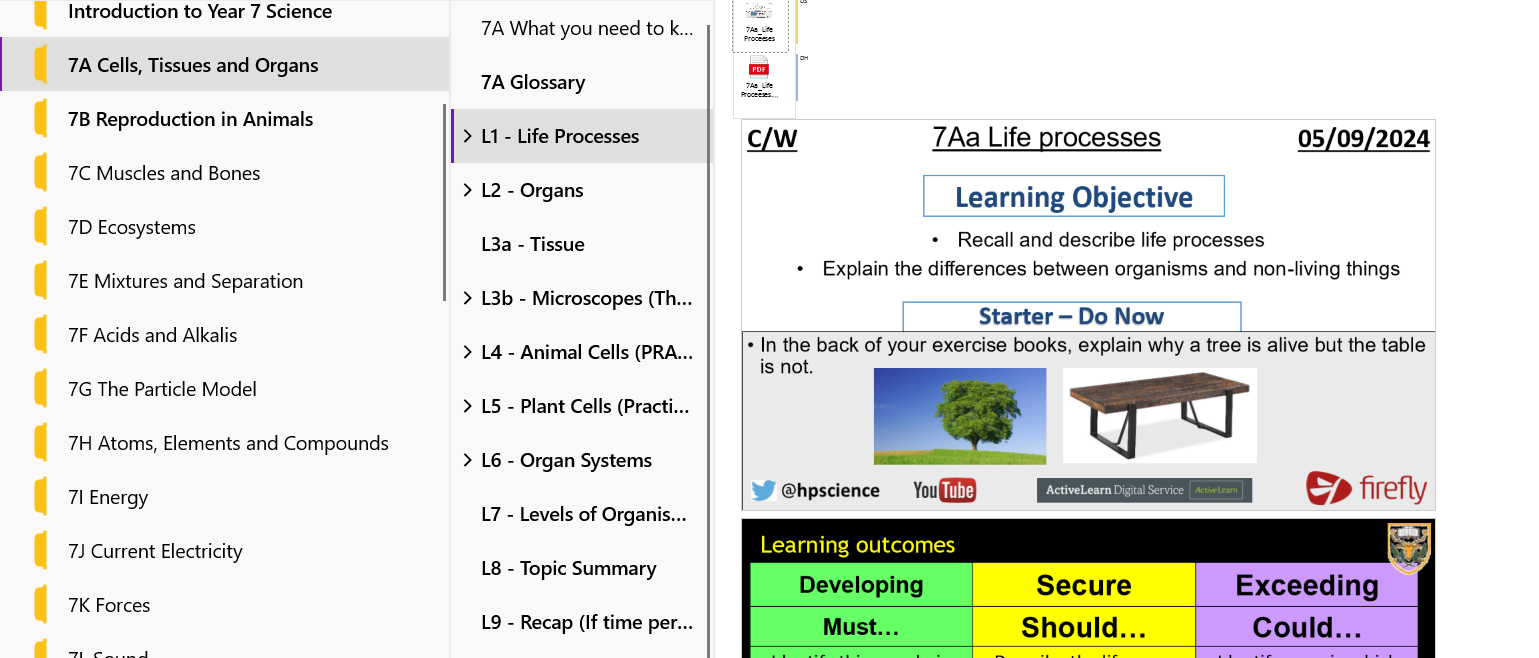 To access information
Your exercise book 
(there is also a copy of the notes on OneNote (can be accessed via Teams)

Interactive revision guide on Education Perfect

KS3 Revision Guide
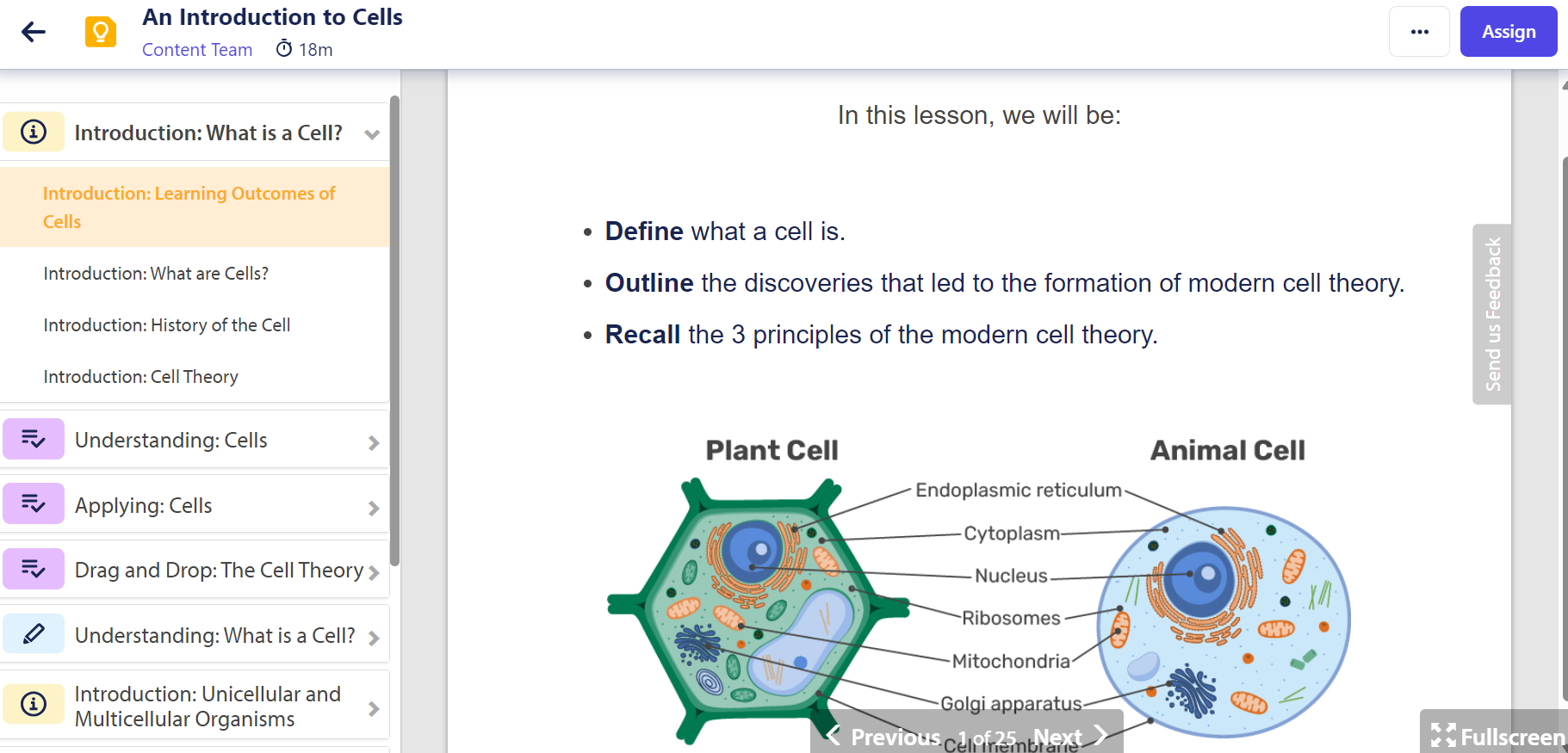 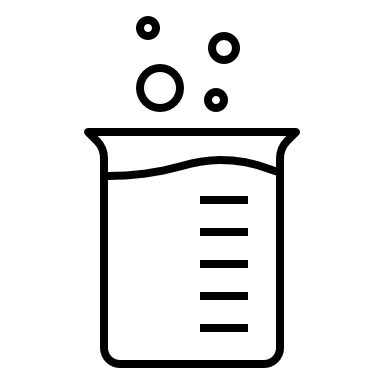 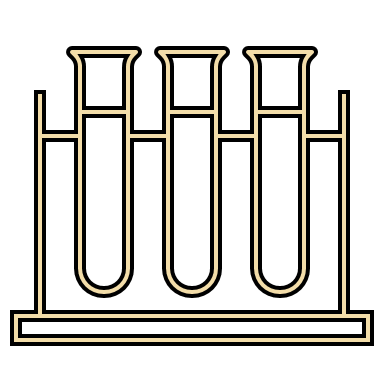 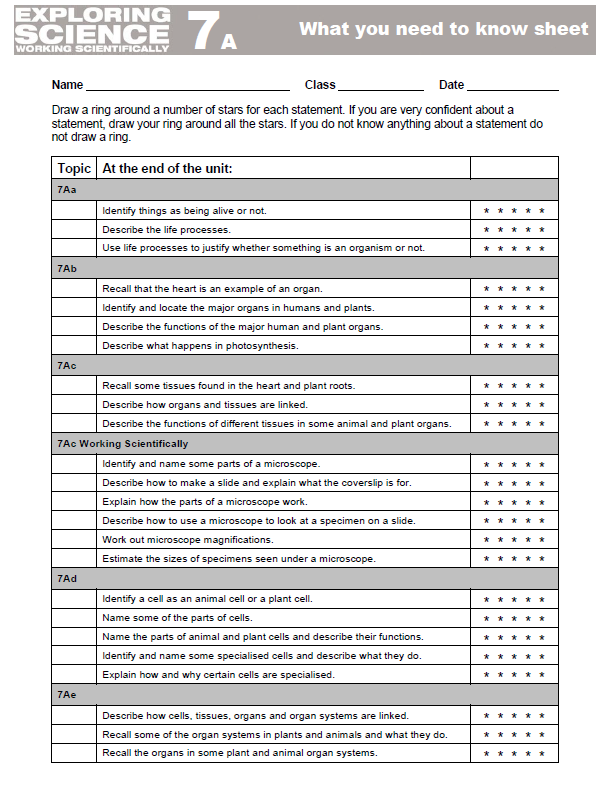 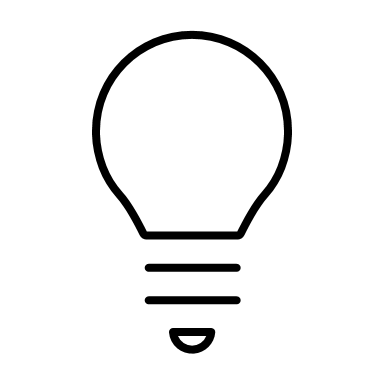 Approximately 1.5 topic tests per term

Dates and revision materials communicated of Firefly

We will use the moving average across the year to help us indicate a grade

We will use assessment data from tests to help us move students in to new sets where needed
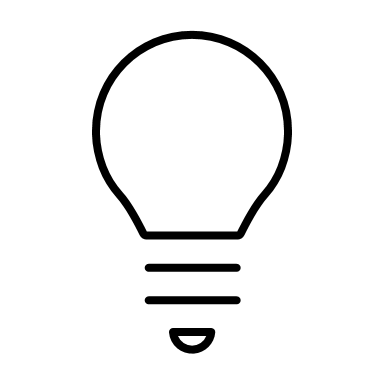 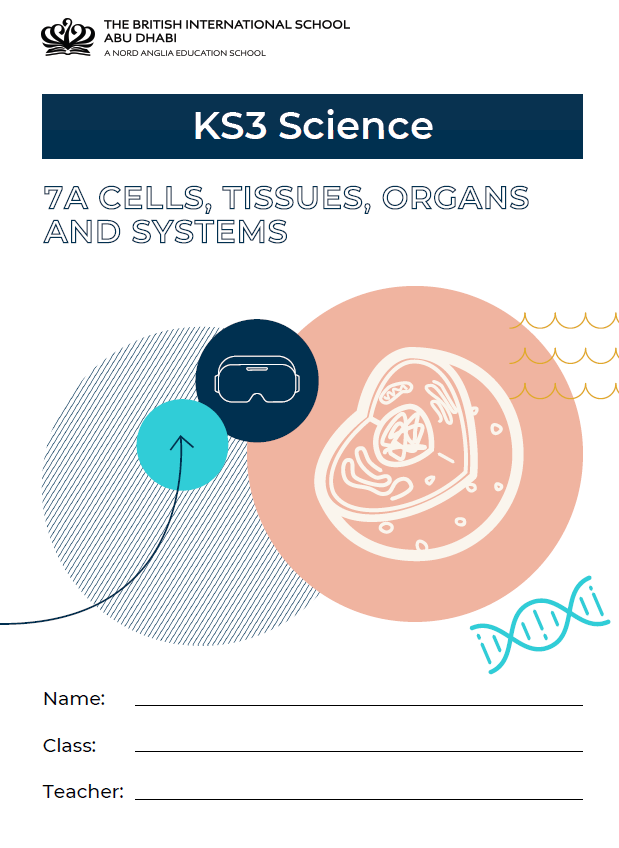 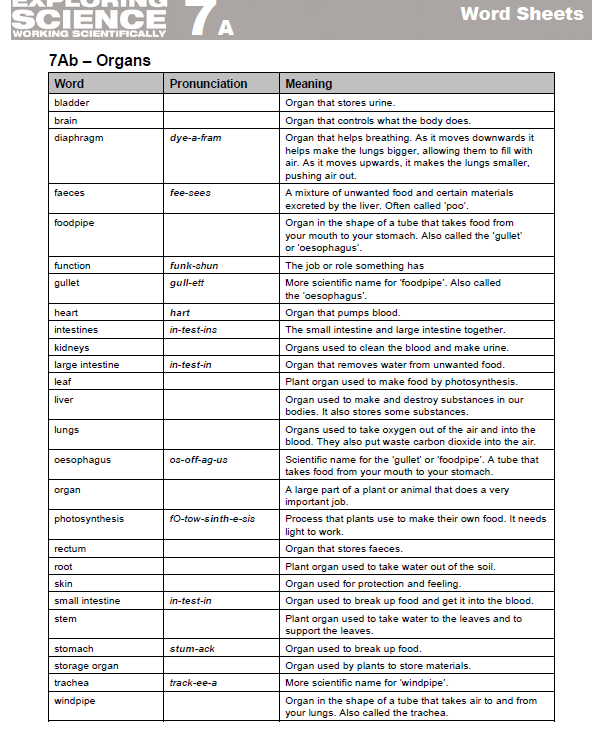 Revision
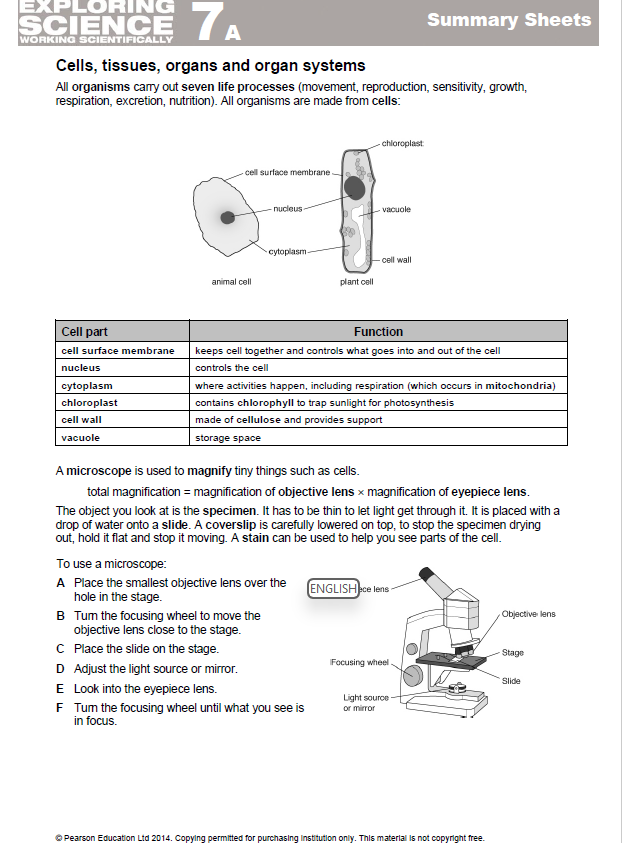 Education perfect has LOTS of practice questions that self-assess  instantly!
We will also add a Revision booklet to firefly, that will include summary sheets, and exam style questions
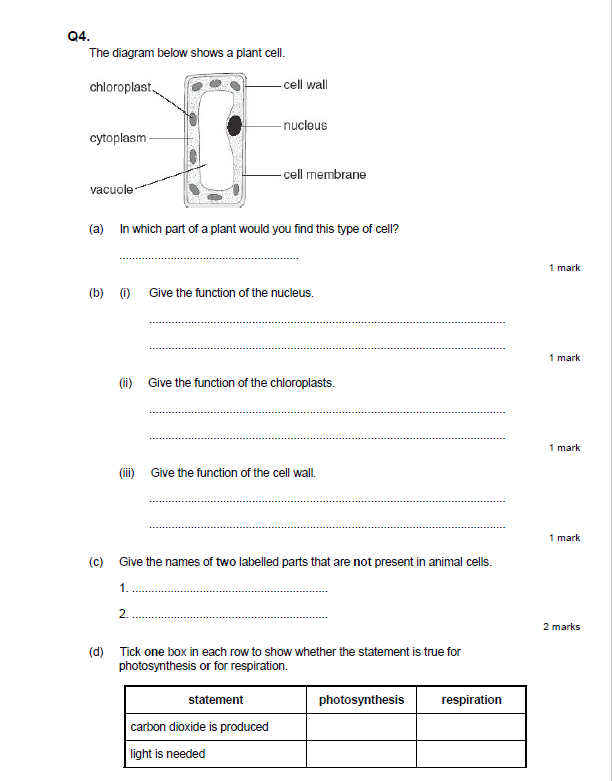 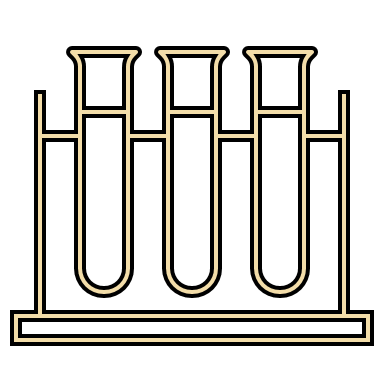 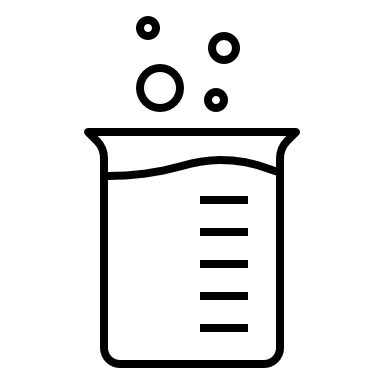 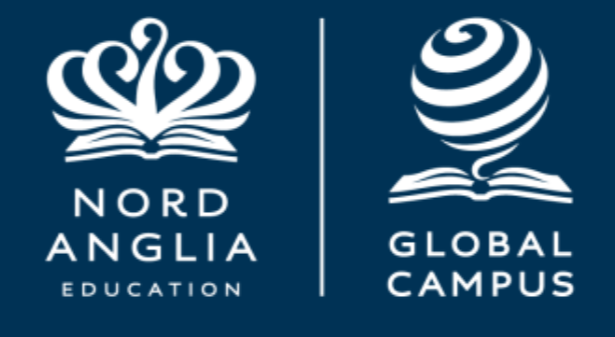 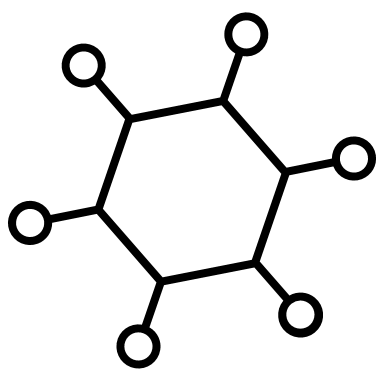 Enrichment Opportunities
STEAM Club in school, and online

 MIT collaboration – LOTS of resources and activities on Global Campus
- Challenges
-Curiosity correspondents
- MIT Abstracts (webinars)


Science Fair 2025
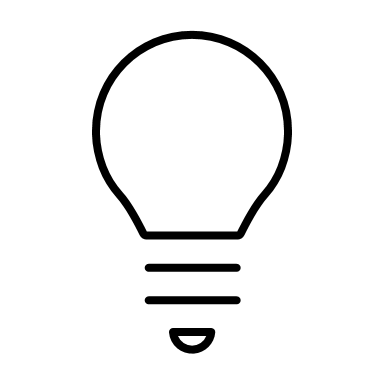 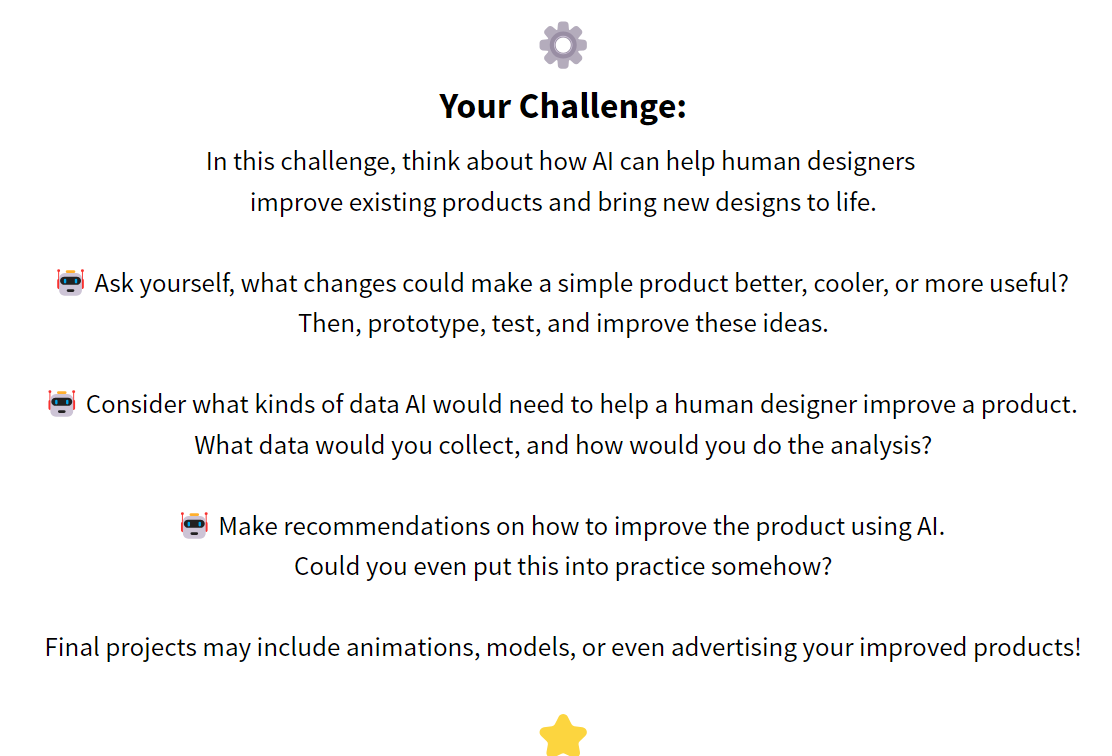 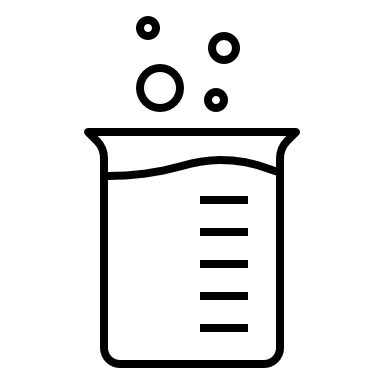 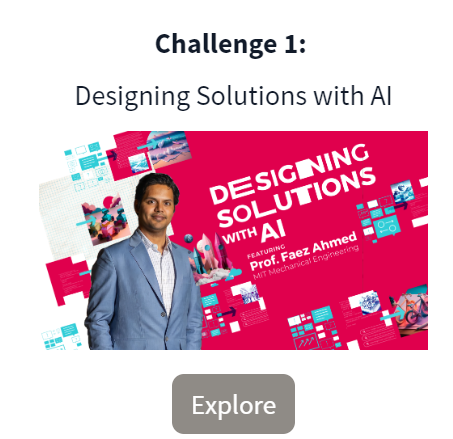 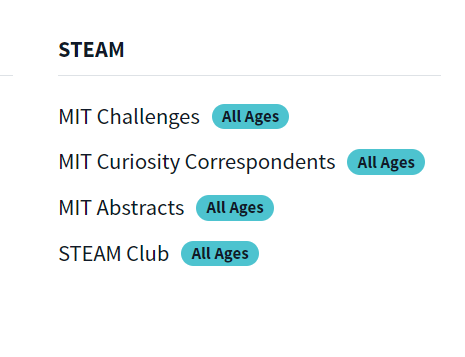 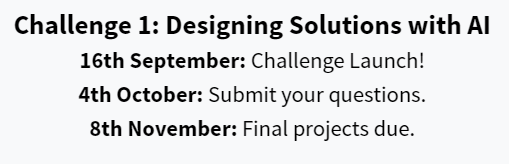 36